Delay Times as Quantum Resource primitives
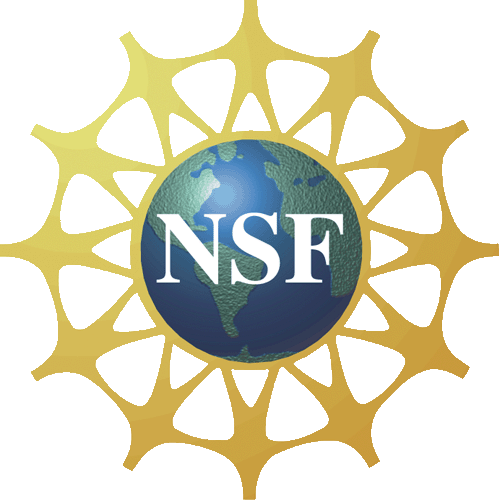 Eric Chitambar
University of Illinois at Urbana-Champaign
Quantum Resource Theories Workshop
December 5, 2022
Joint work with:
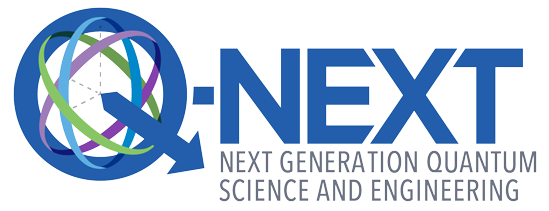 Gilad Gour 
Francesco Buscemi
Wenbin Zhou
Kaiyuan Ji
Yujie Zhang
Phys Rev. Lett. 124, 120401 (2020)
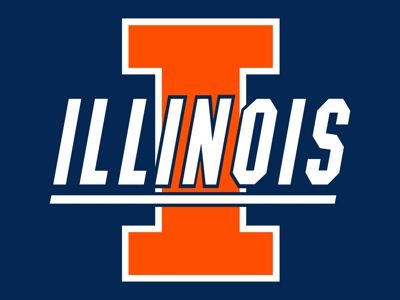 Phys Rev.  A 104, 052208 (2021)
arXiv:2112.03717
arXiv:2211.xxxx
Outline of talk:
General Framework of Quantum Devices and Delay Times
A Resource Theory of Entanglement with Delay Times
A Resource Theory of Quantum Memory with Delay Times
General Framework of Quantum Devices and Delay Times
Quantum Devices and Input-to-Output Delay Time
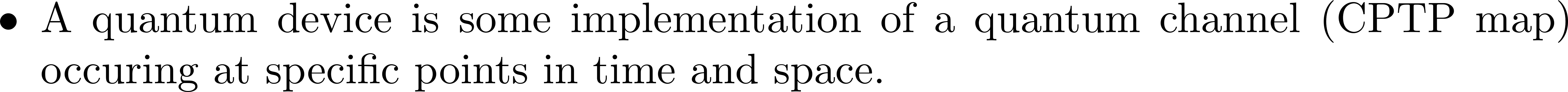 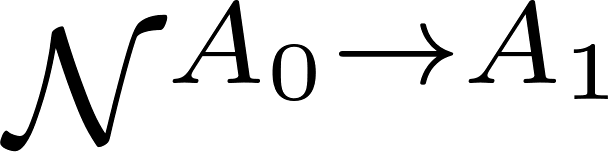 Quantum Device
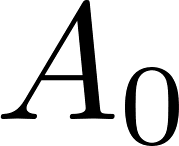 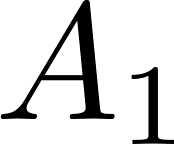 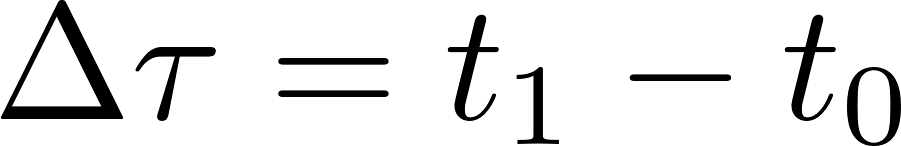 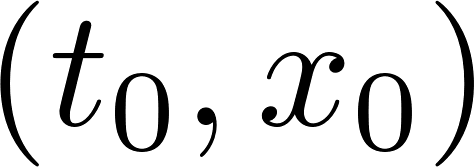 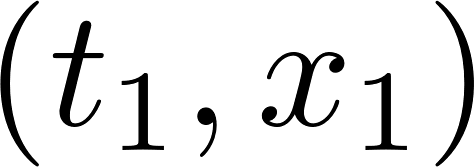 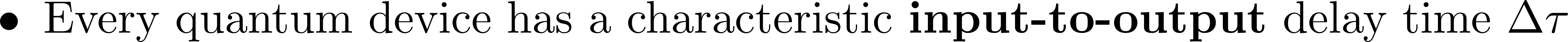 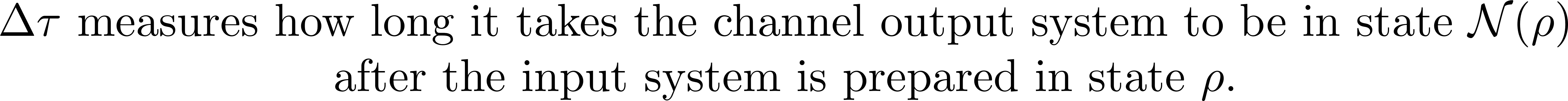 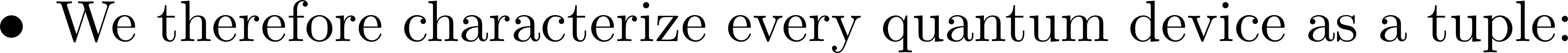 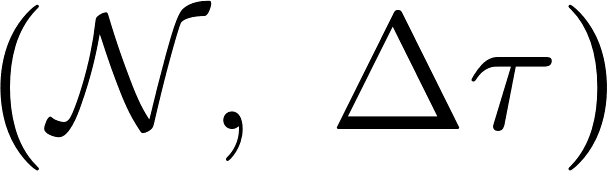 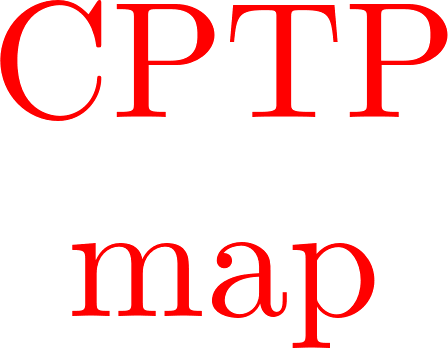 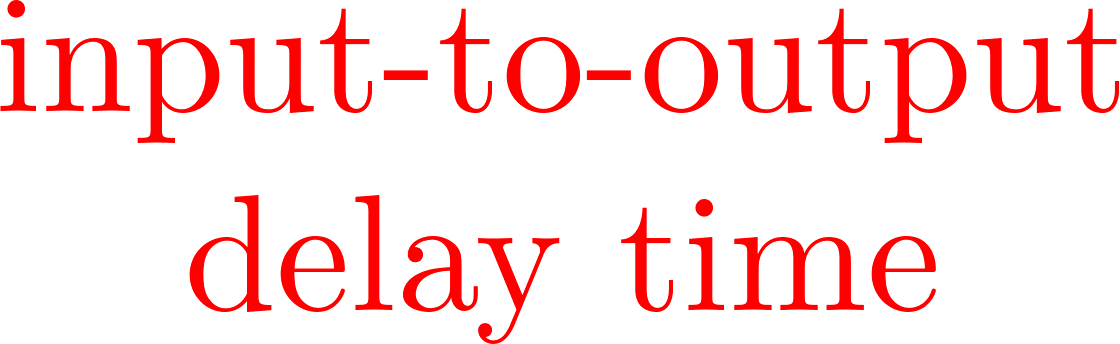 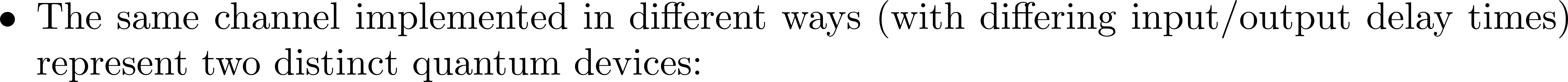 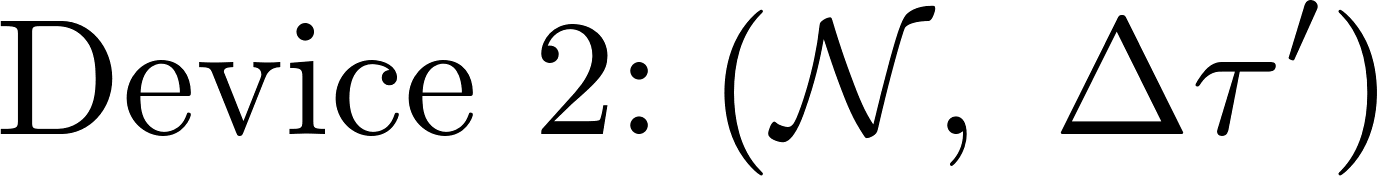 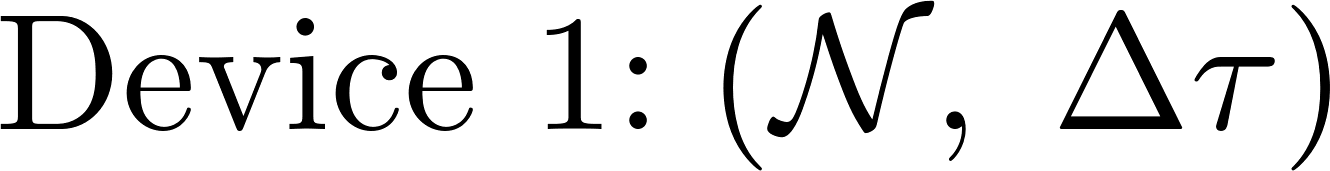 Input-to-Output Delay Time
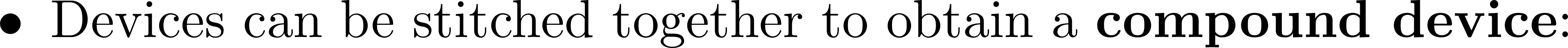 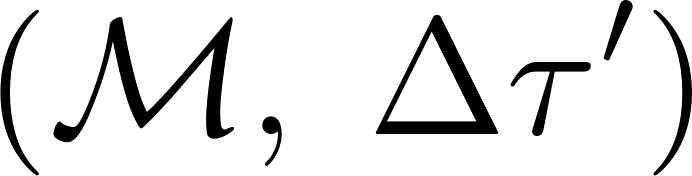 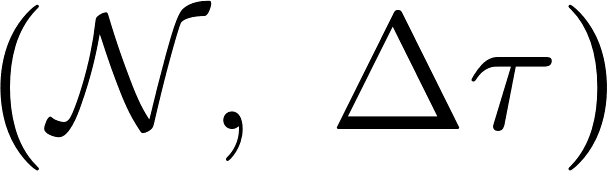 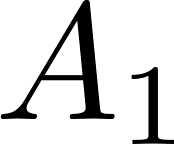 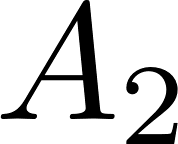 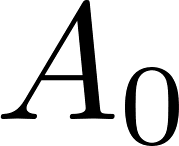 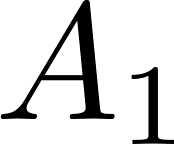 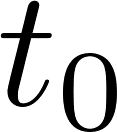 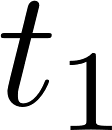 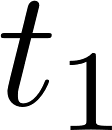 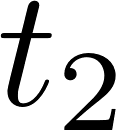 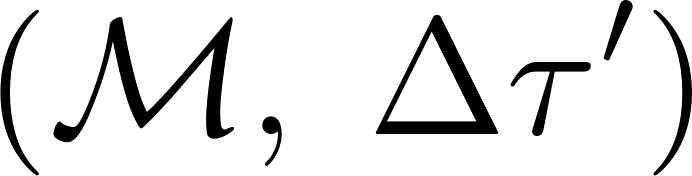 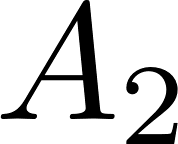 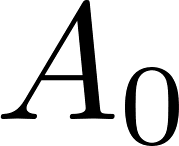 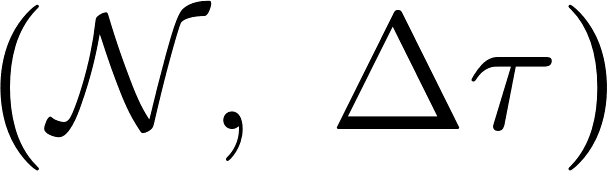 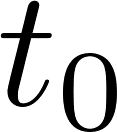 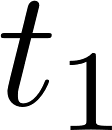 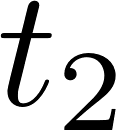 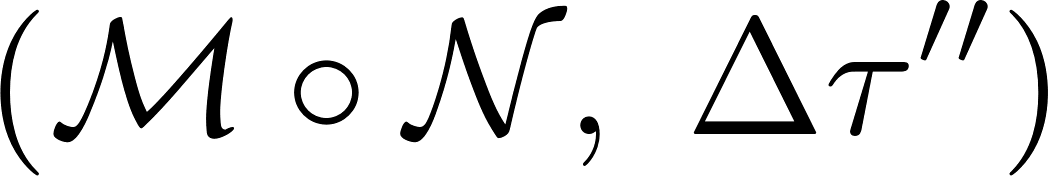 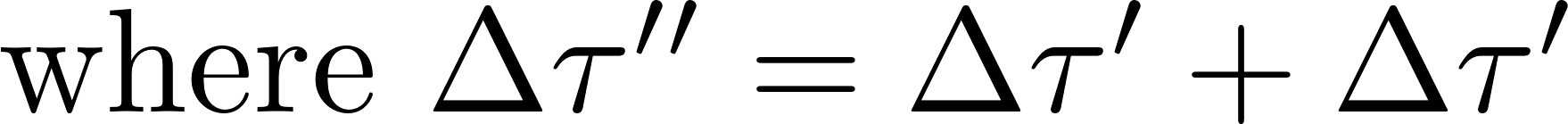 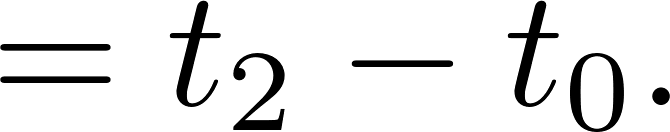 Input-to-Output Delay Time for Multiple Systems
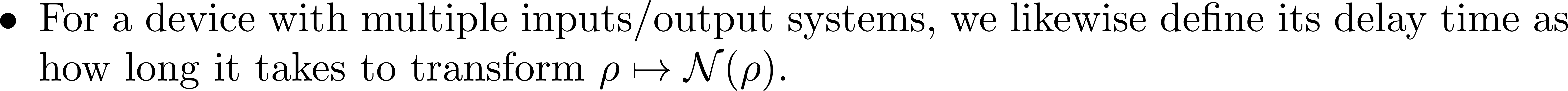 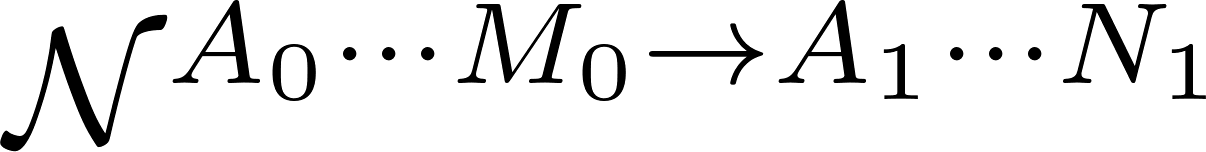 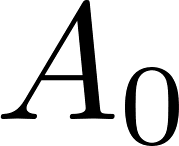 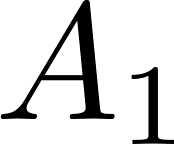 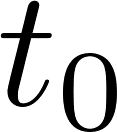 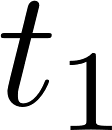 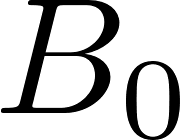 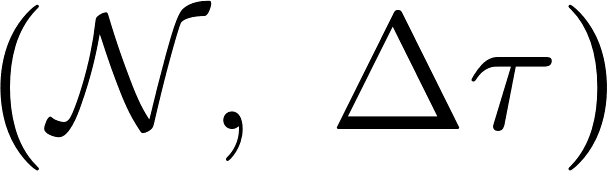 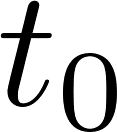 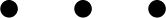 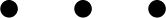 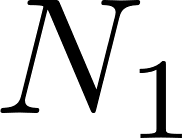 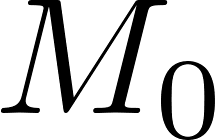 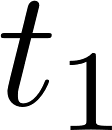 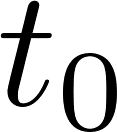 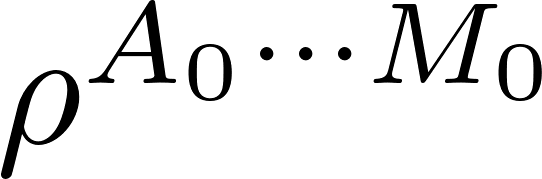 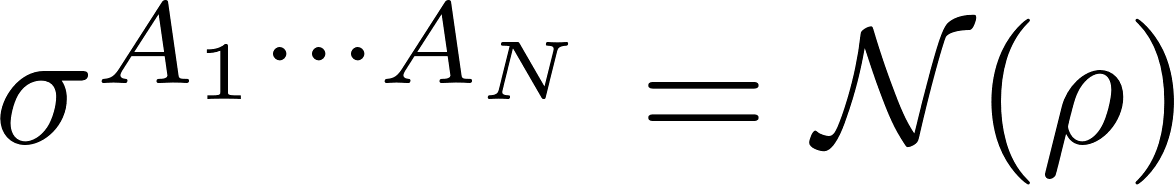 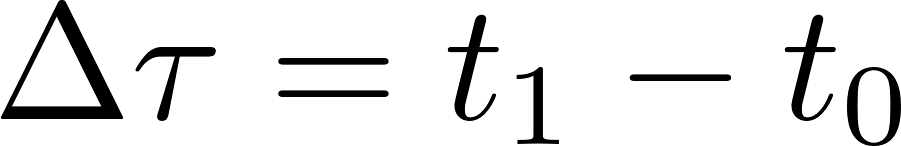 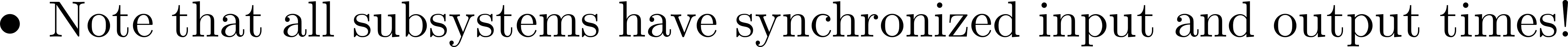 Input-to-Output Delay Times for Compound Devices
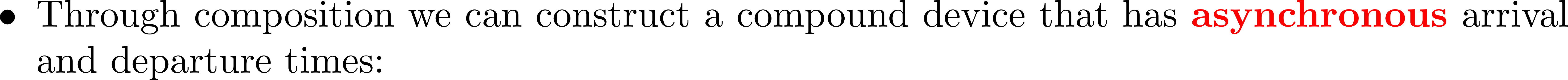 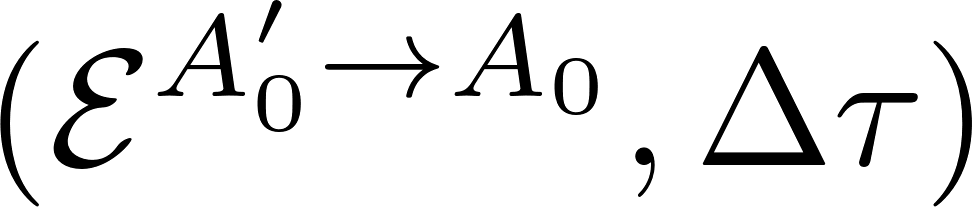 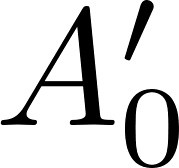 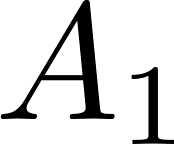 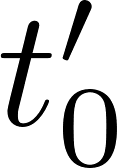 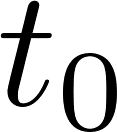 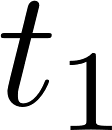 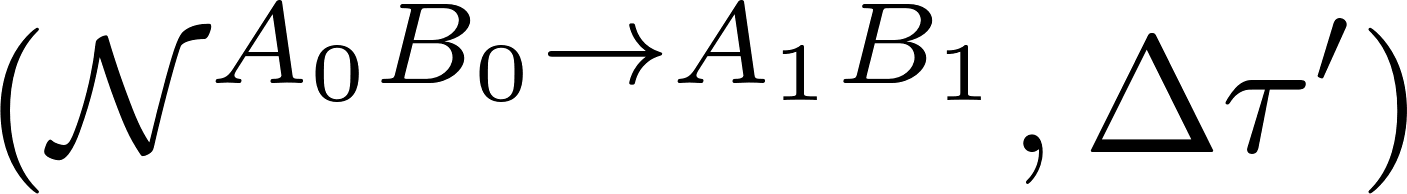 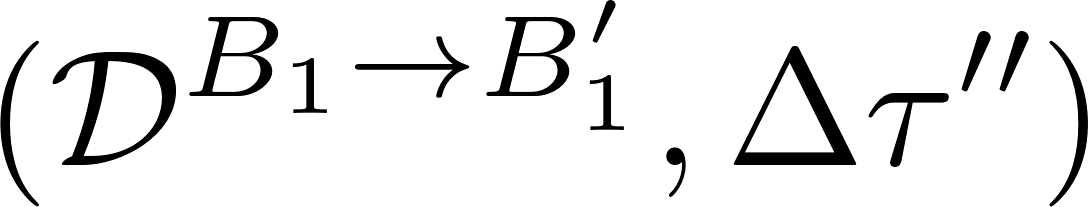 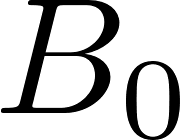 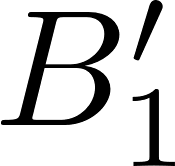 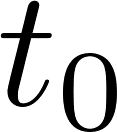 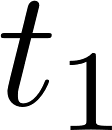 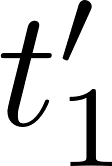 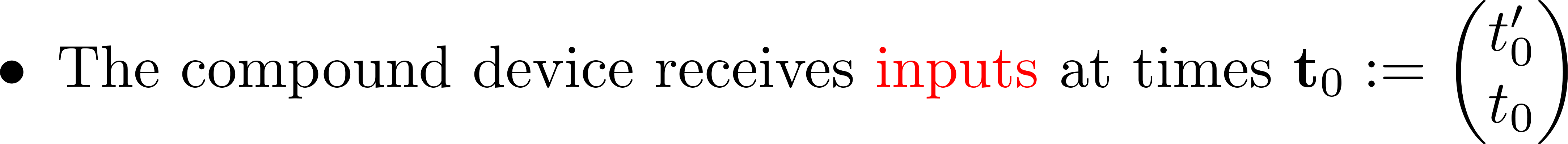 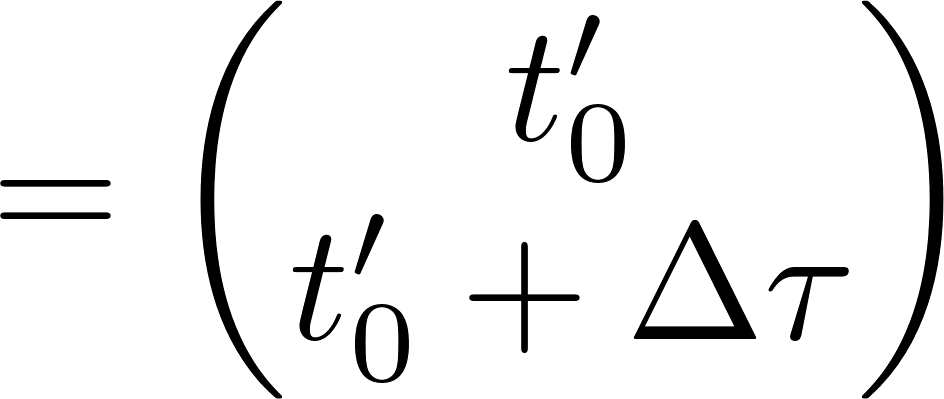 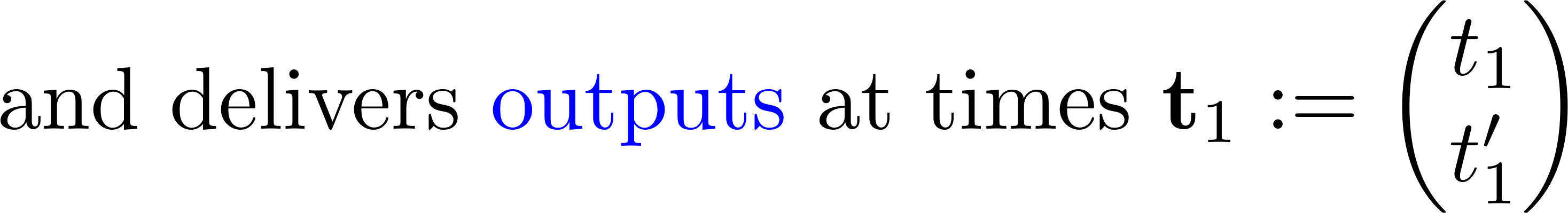 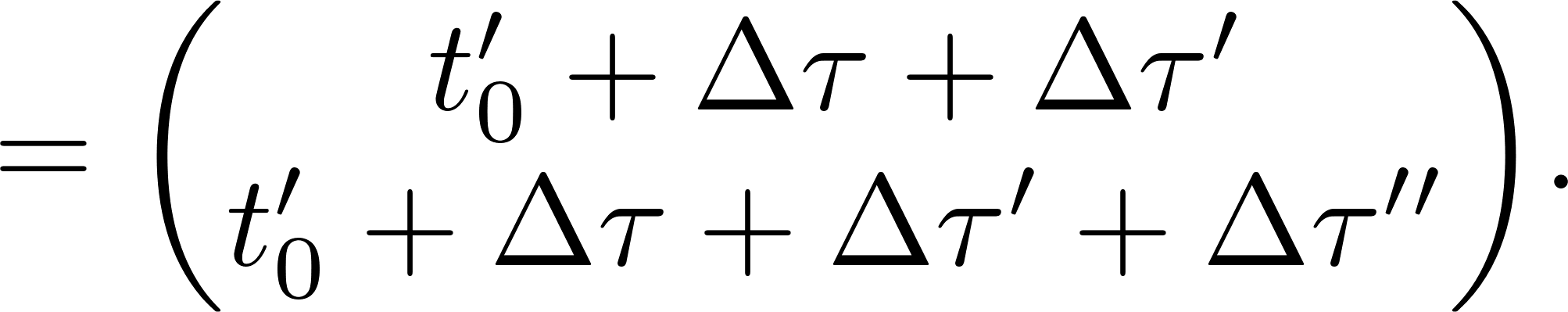 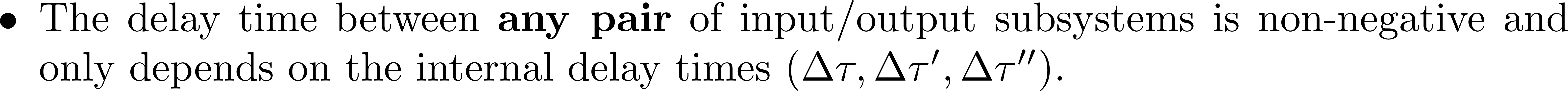 Input-to-Output Delay Times for Compound Devices
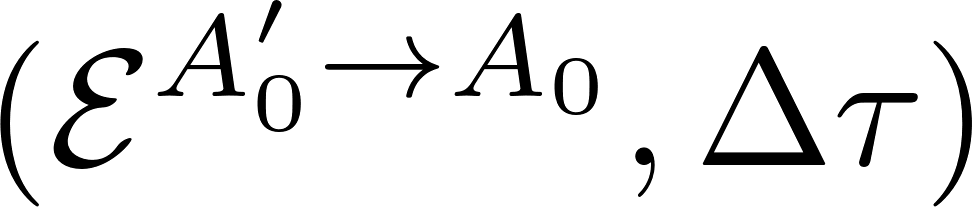 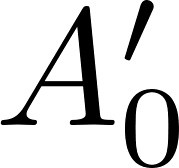 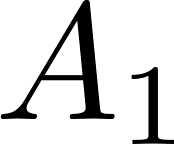 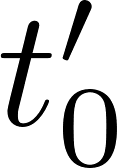 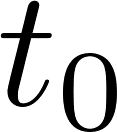 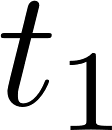 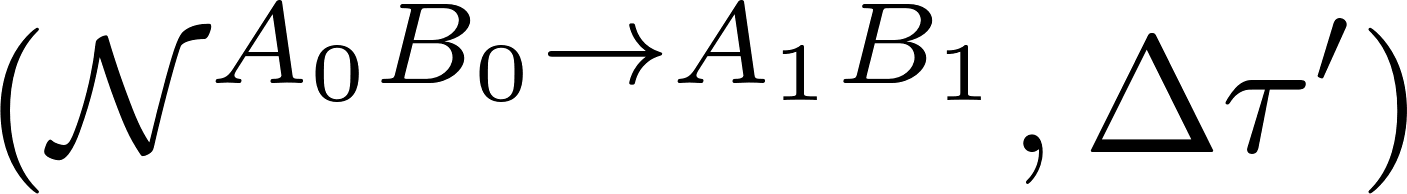 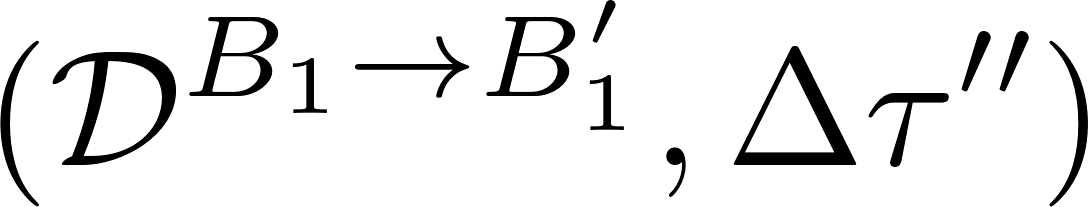 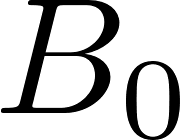 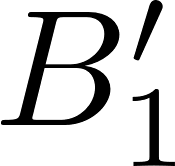 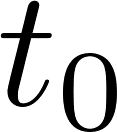 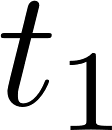 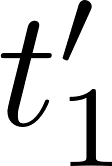 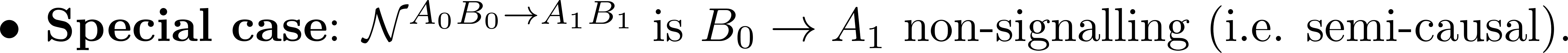 Eggeling et al. EPL 57 (2002)
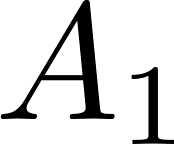 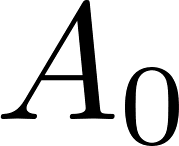 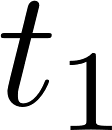 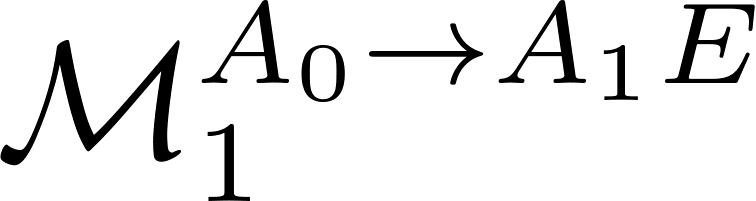 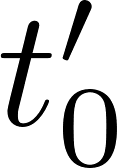 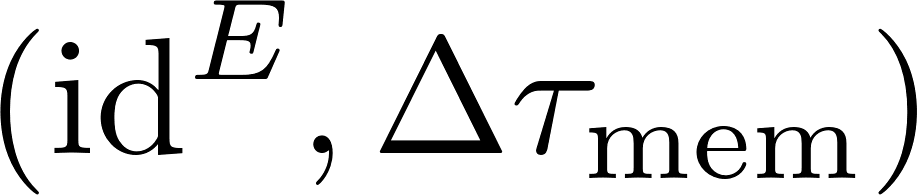 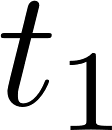 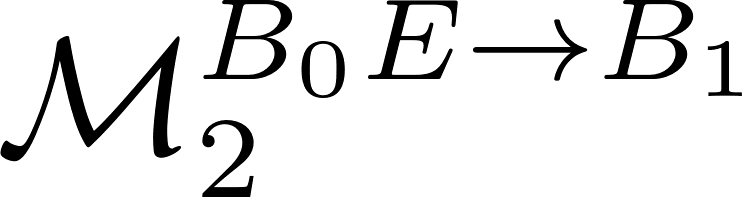 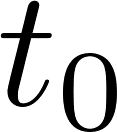 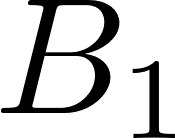 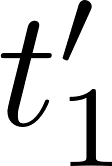 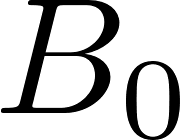 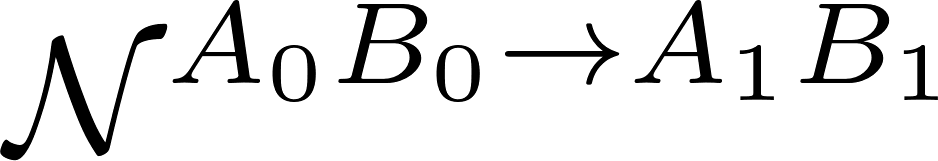 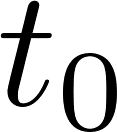 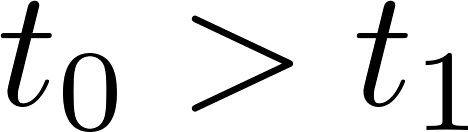 Input-to-Output Delay Time for Compound Devices
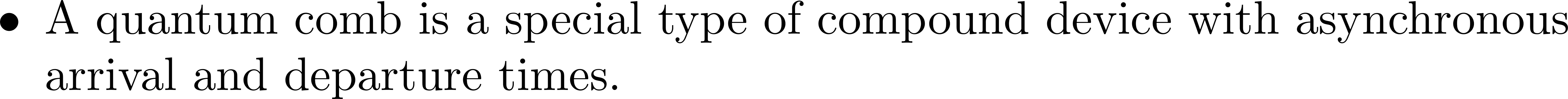 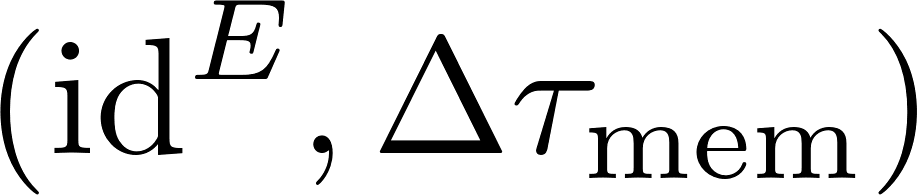 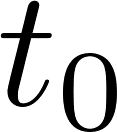 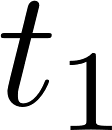 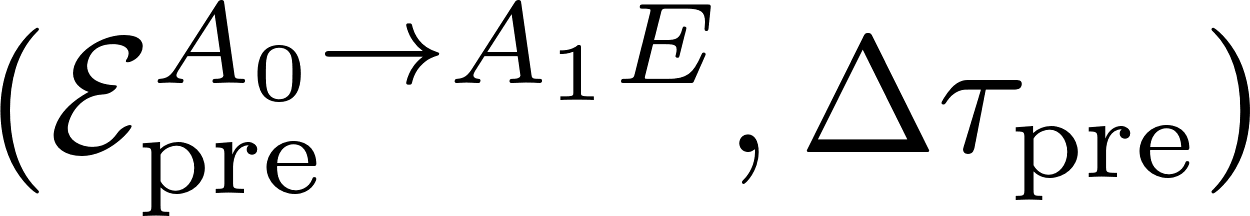 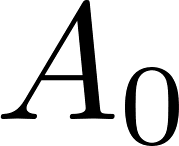 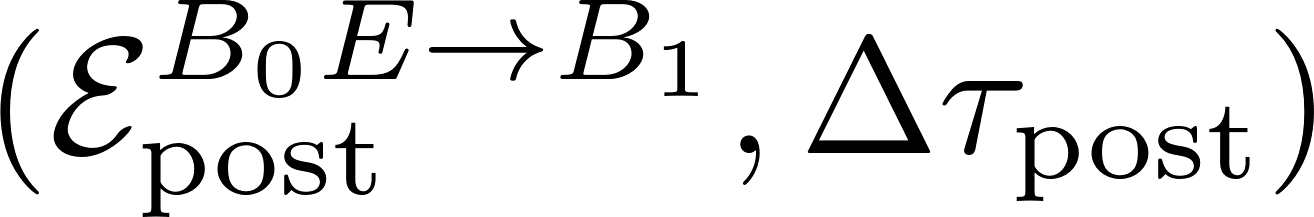 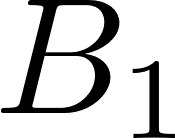 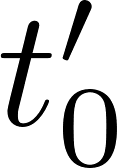 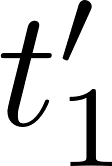 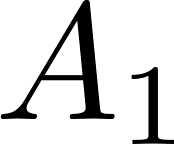 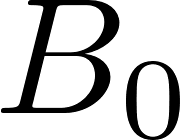 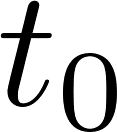 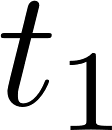 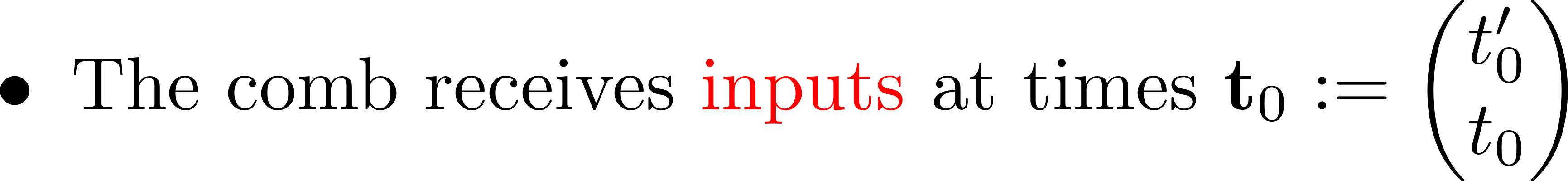 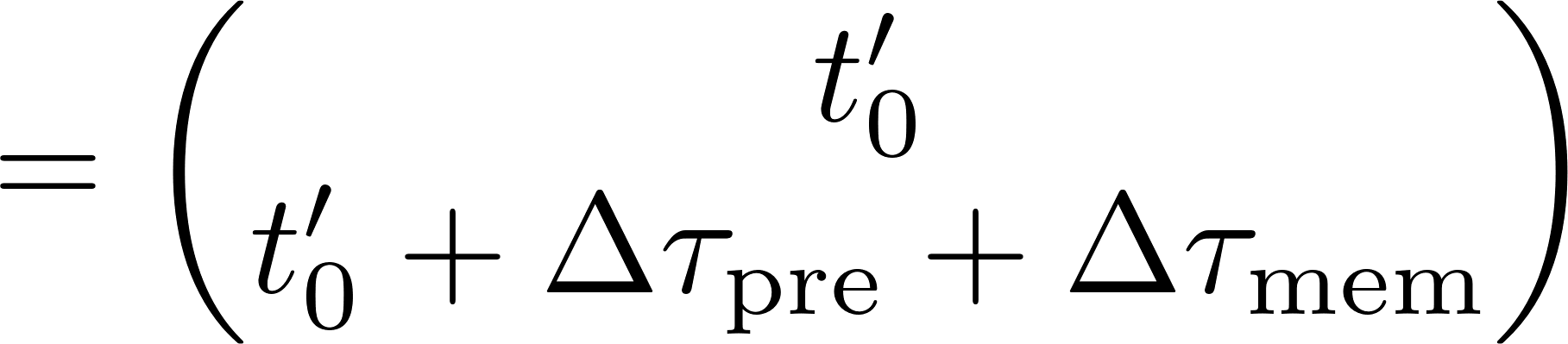 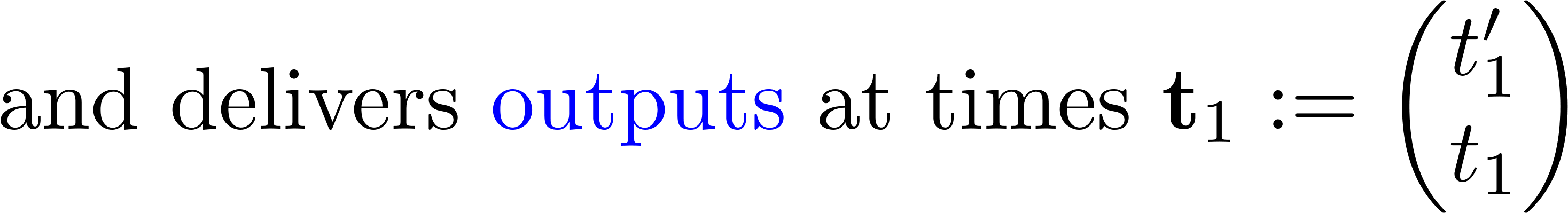 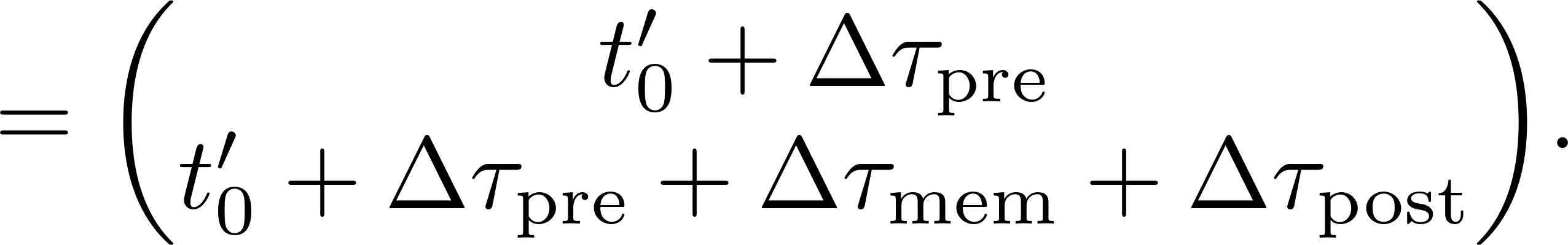 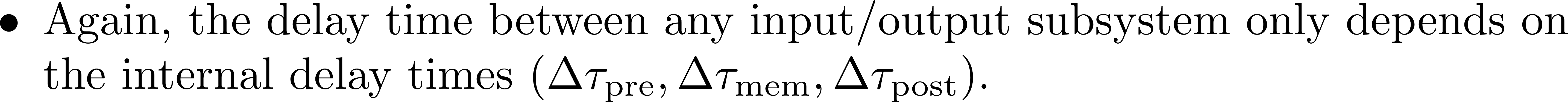 Quantum Combs as Compound Devices
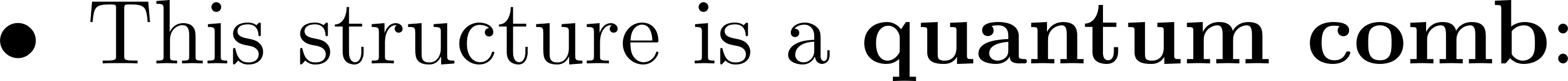 Chiribella et al. EPL 101 (2008)
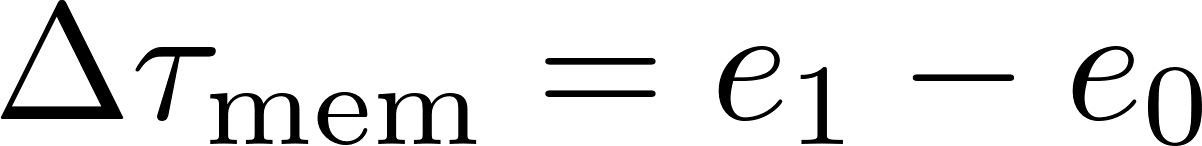 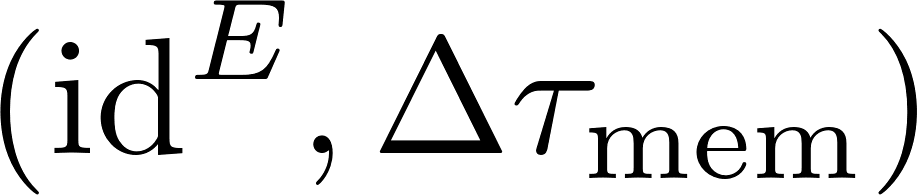 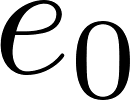 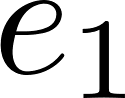 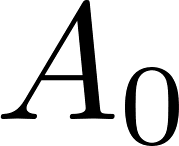 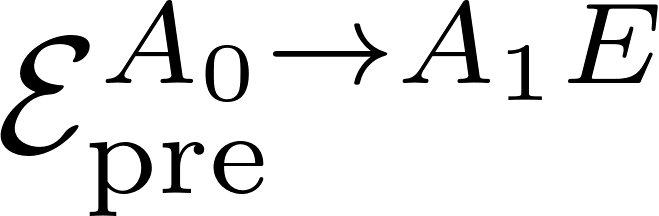 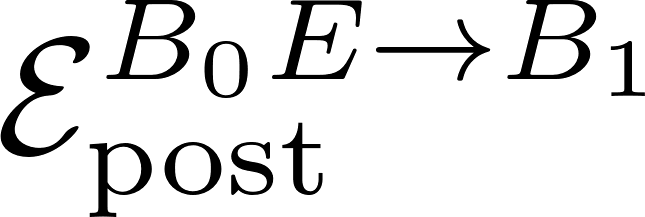 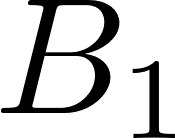 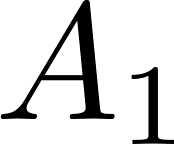 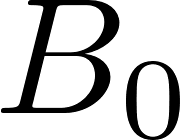 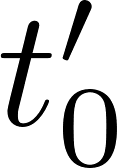 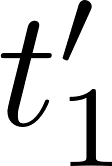 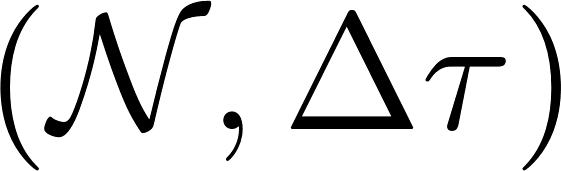 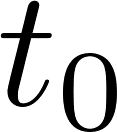 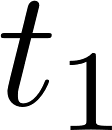 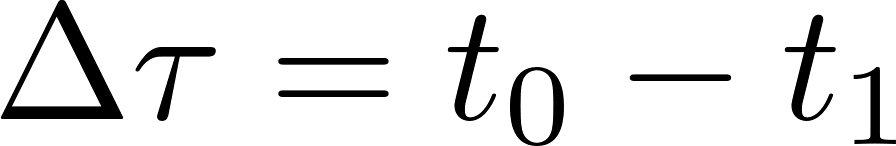 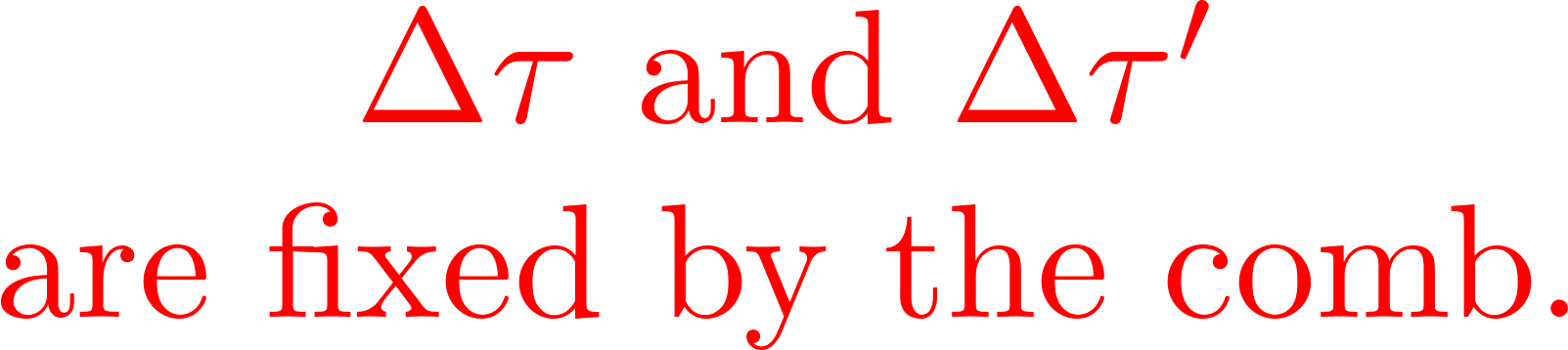 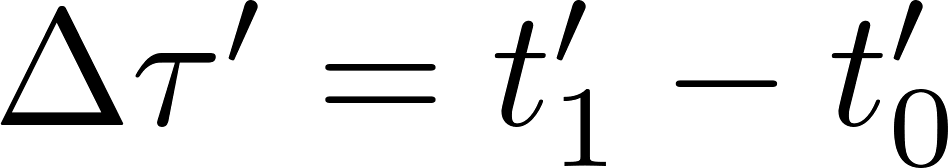 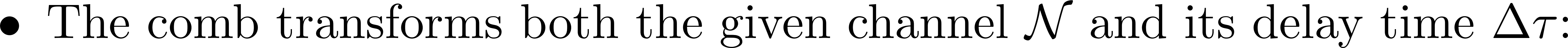 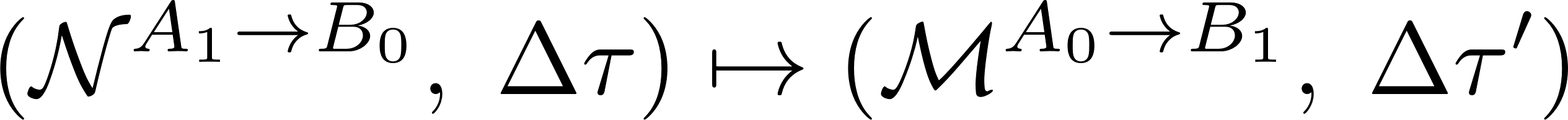 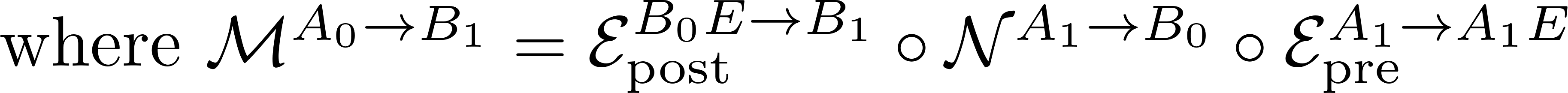 Quantum Combs as Compound Devices
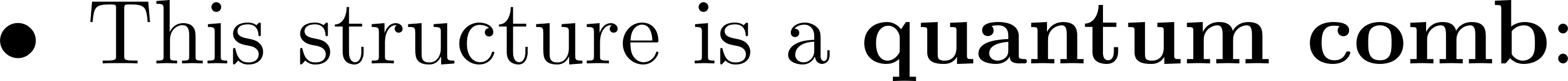 Chiribella et al. EPL 101 (2008)
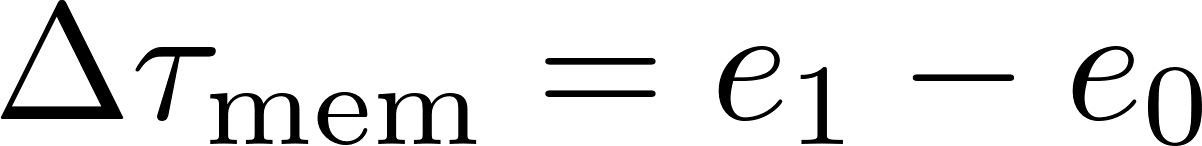 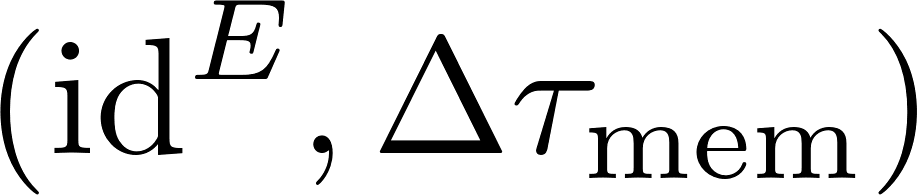 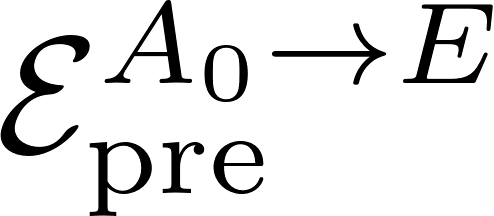 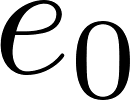 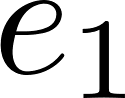 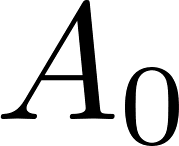 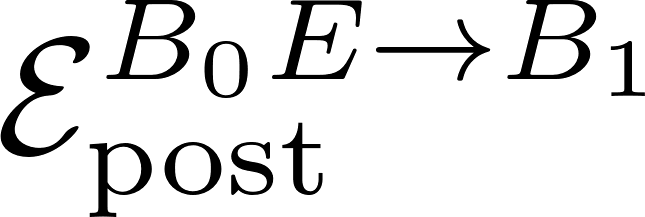 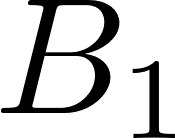 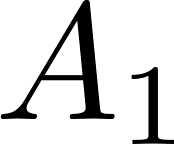 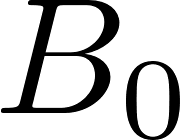 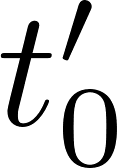 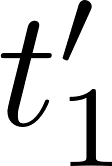 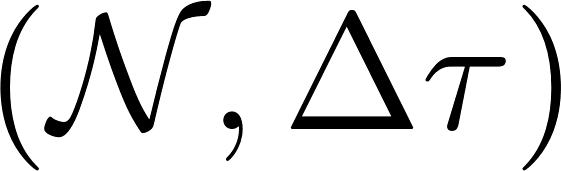 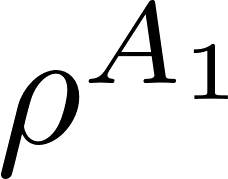 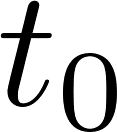 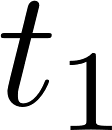 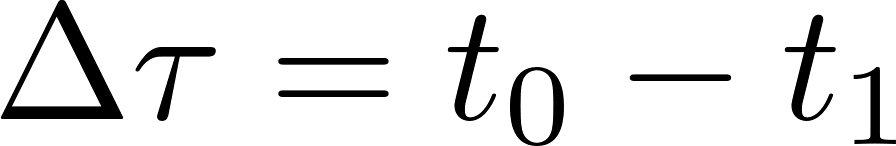 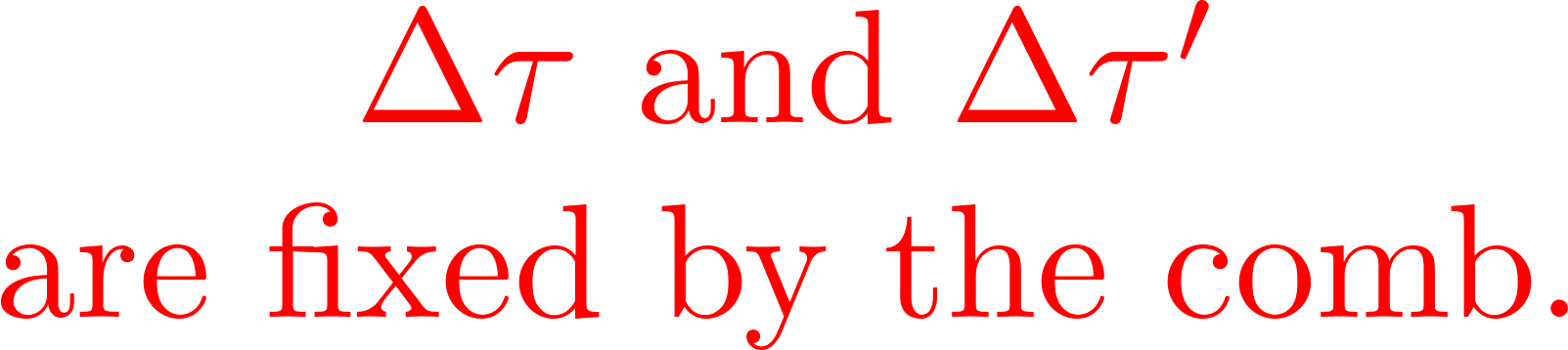 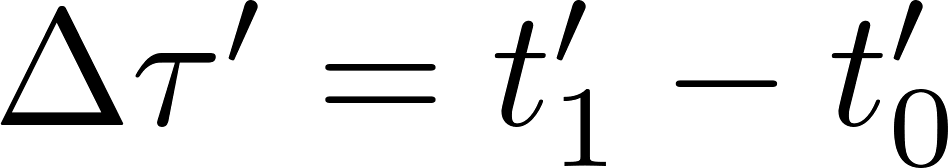 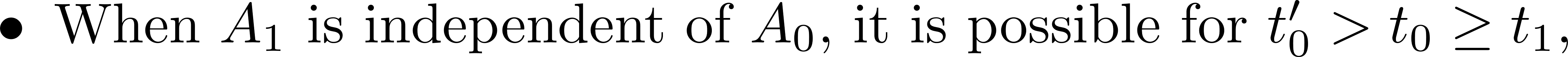 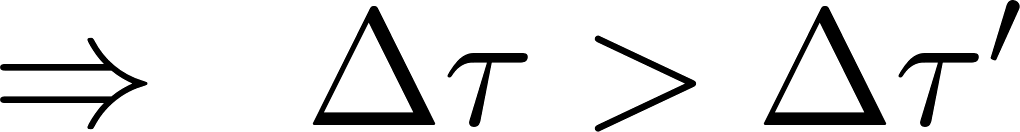 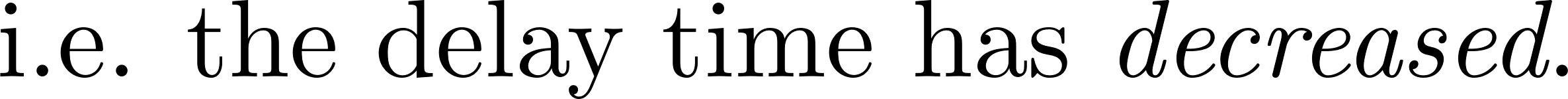 The Resource Theory of Entanglement with Delay Times
LOCC Devices
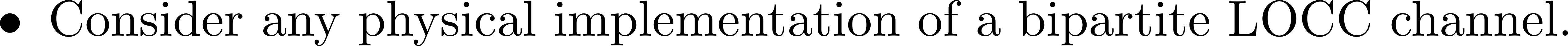 LOCC
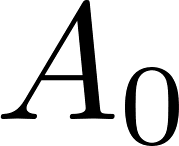 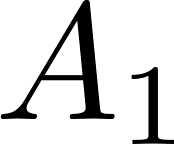 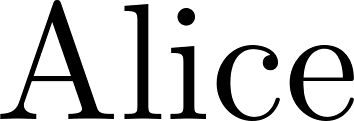 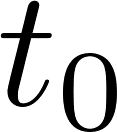 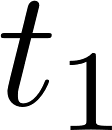 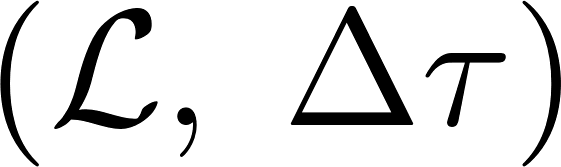 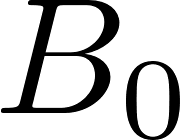 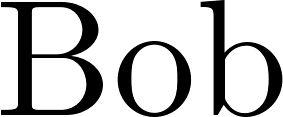 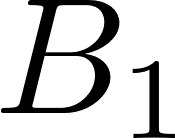 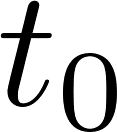 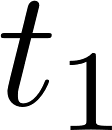 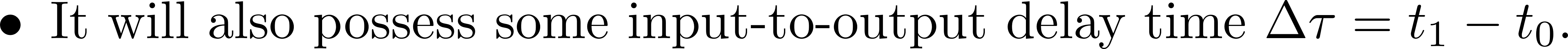 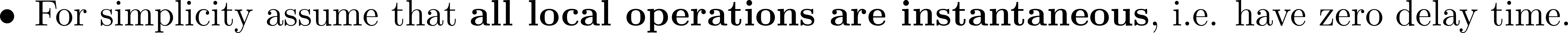 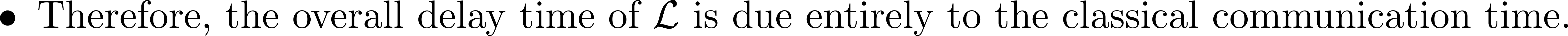 Instantaneous Multiparty Devices
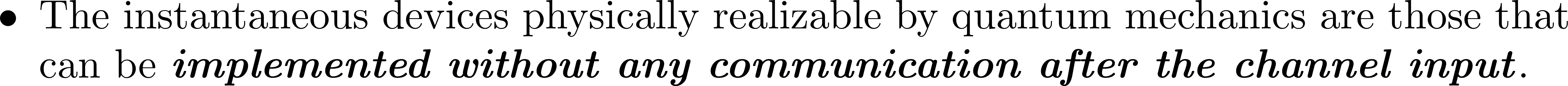 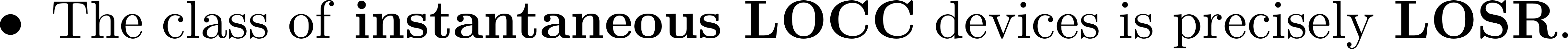 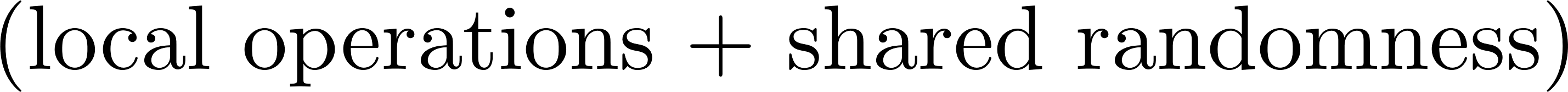 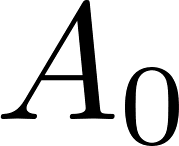 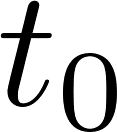 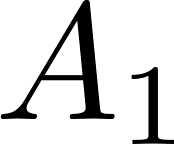 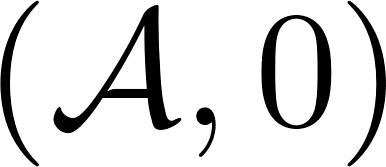 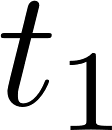 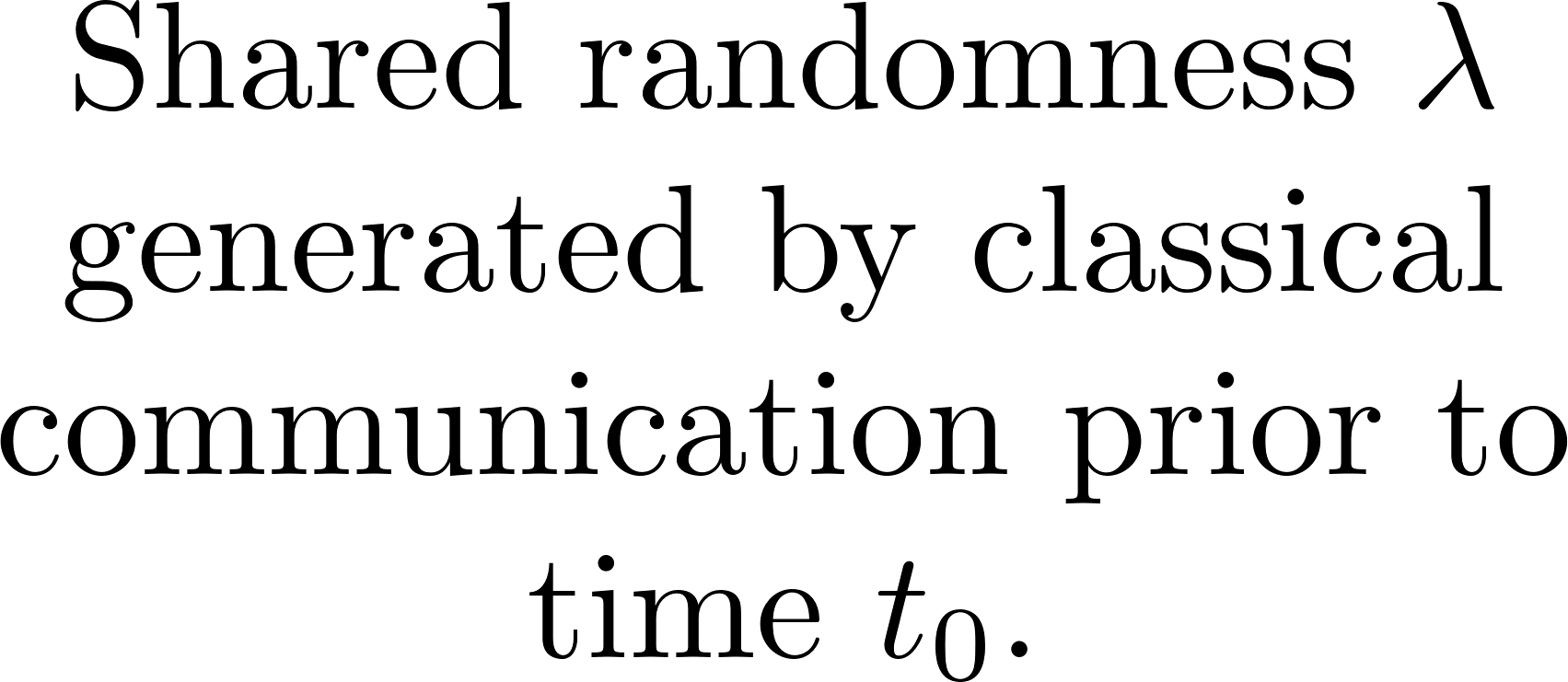 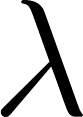 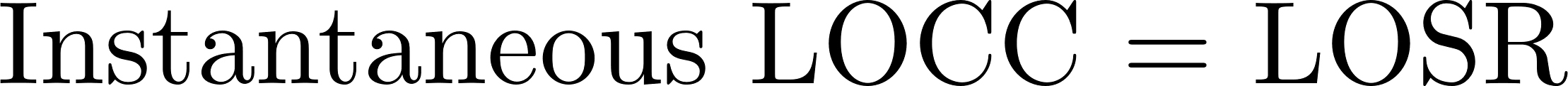 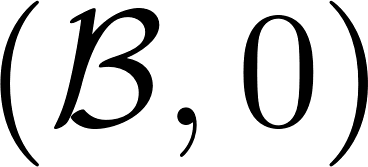 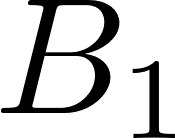 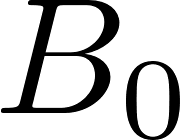 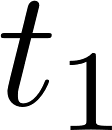 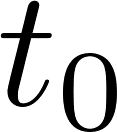 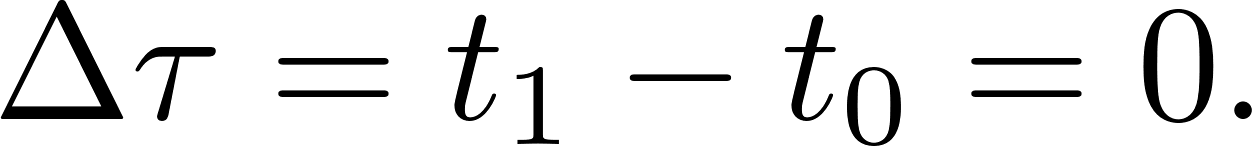 Instantaneous Multiparty Devices
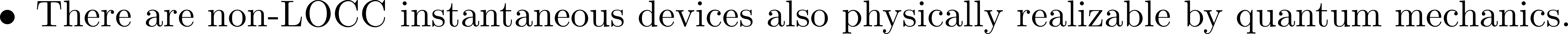 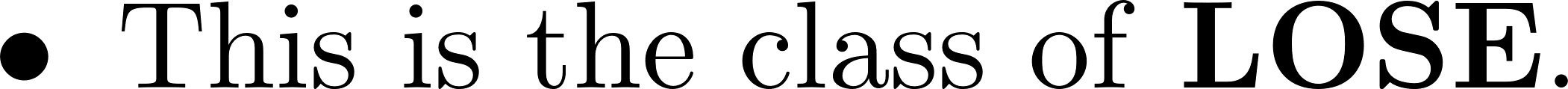 Beckman et al. PRA 64 (2001)
Gutoski QIC 9 739 (2009)
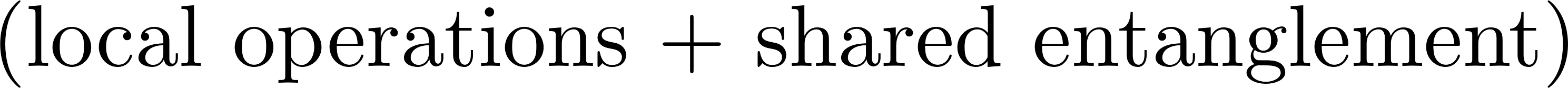 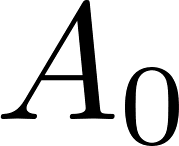 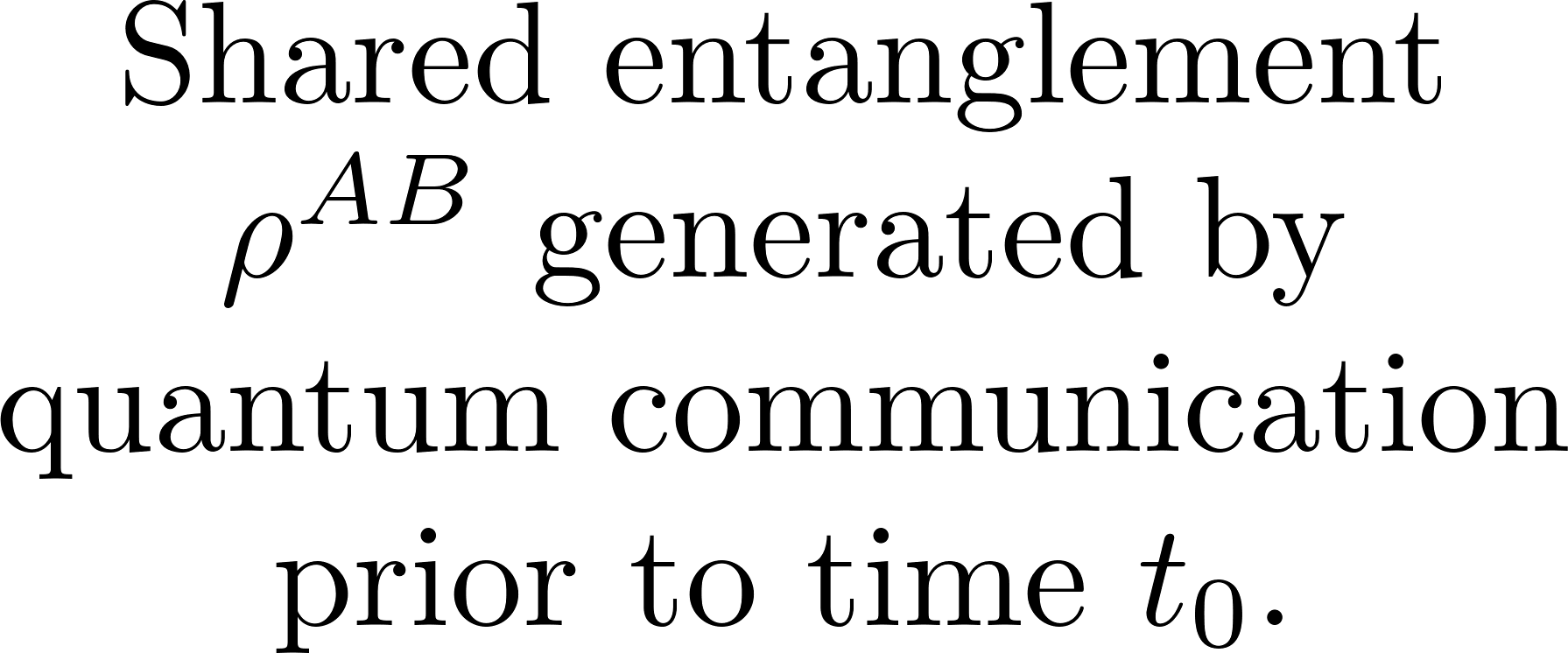 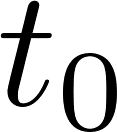 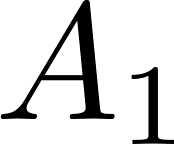 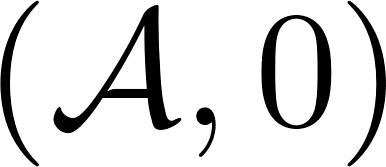 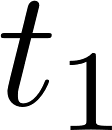 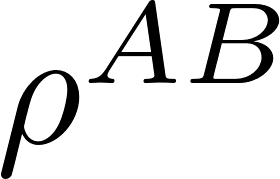 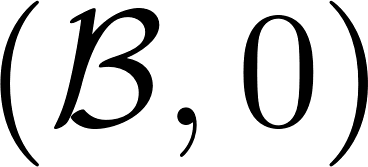 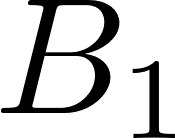 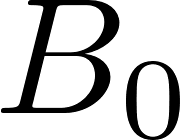 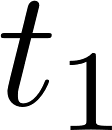 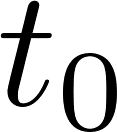 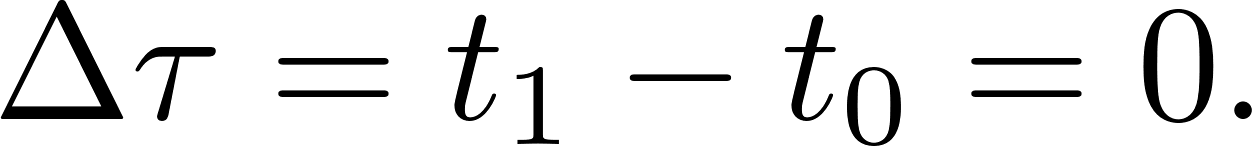 LOSR and LOSE Devices
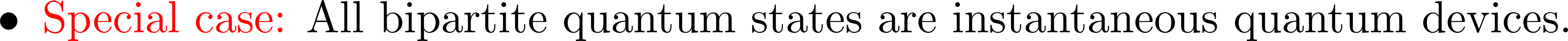 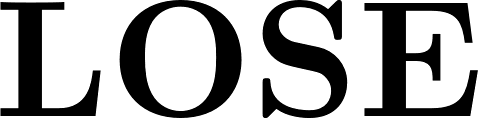 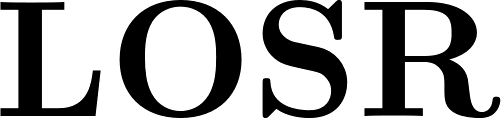 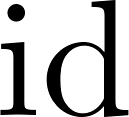 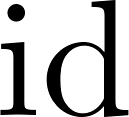 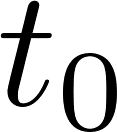 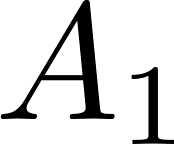 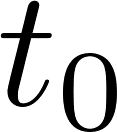 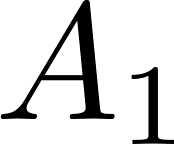 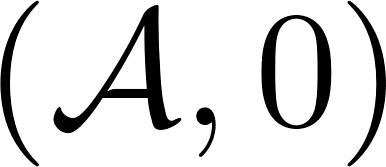 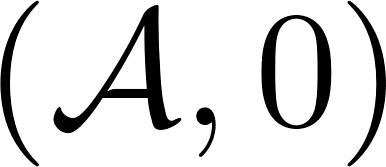 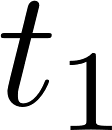 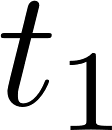 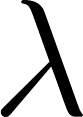 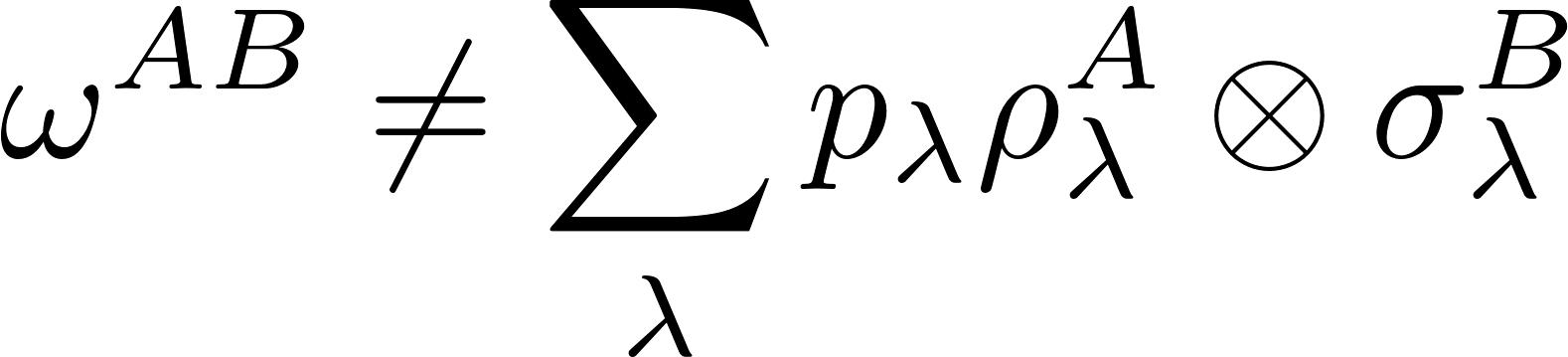 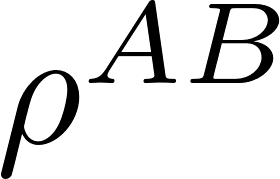 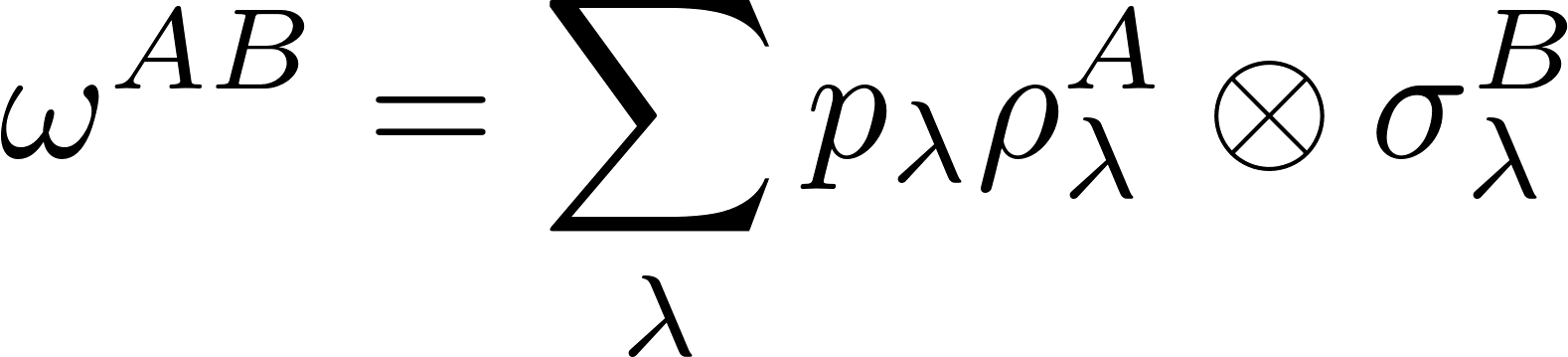 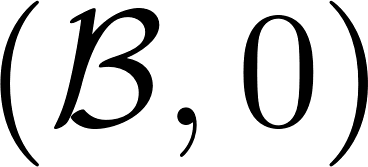 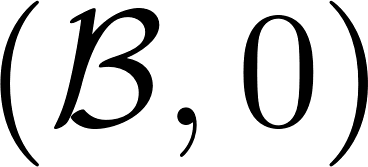 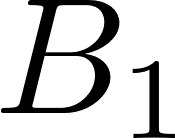 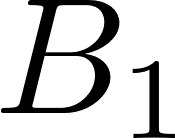 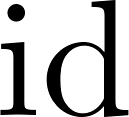 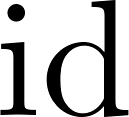 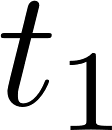 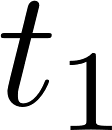 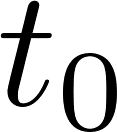 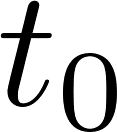 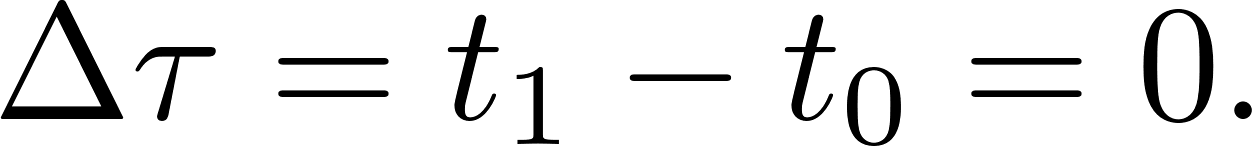 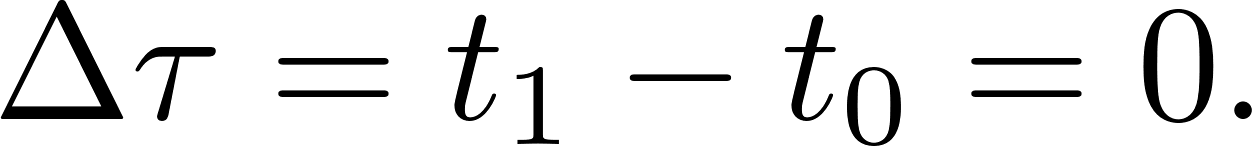 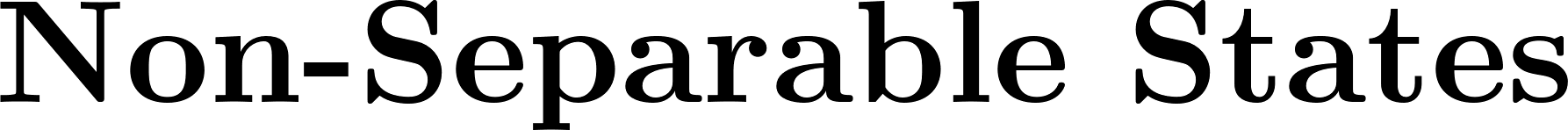 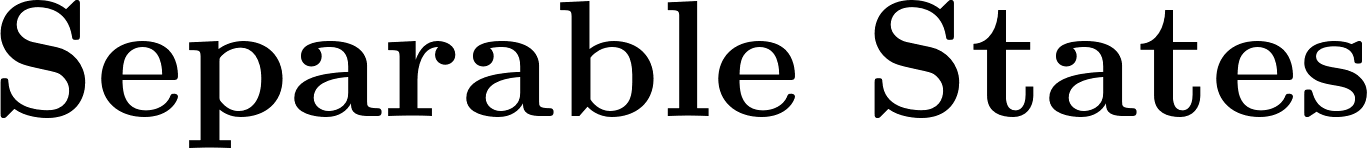 Instantaneous Multiparty Devices
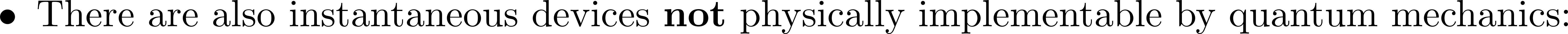 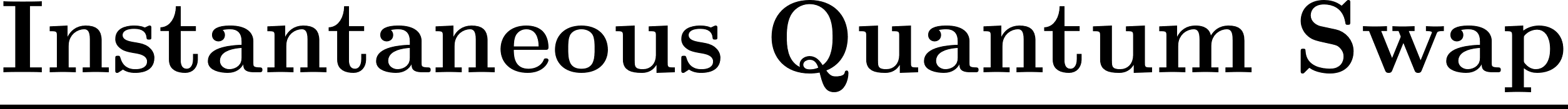 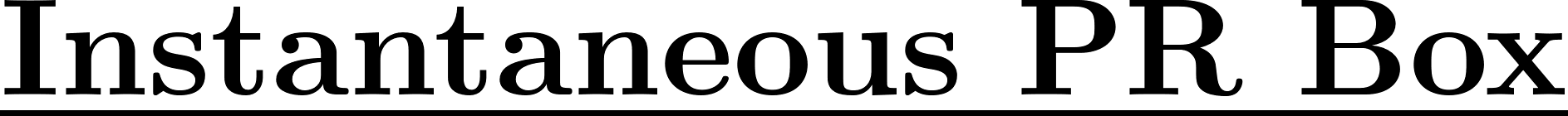 PR-Box
SWAP
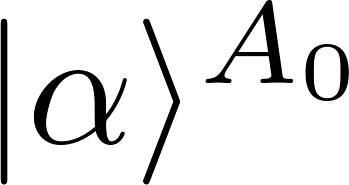 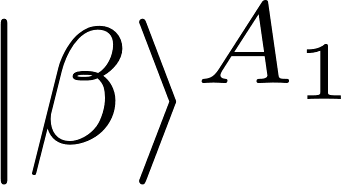 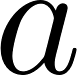 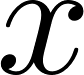 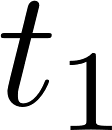 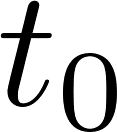 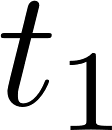 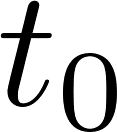 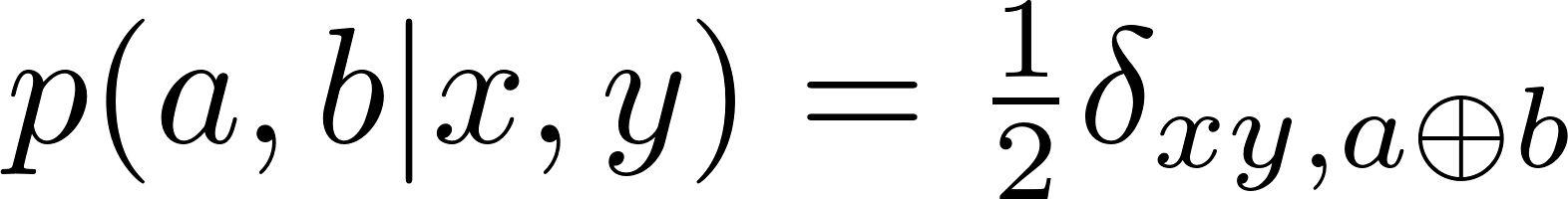 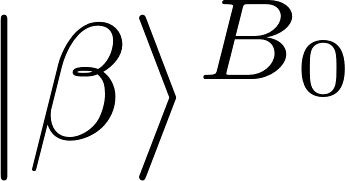 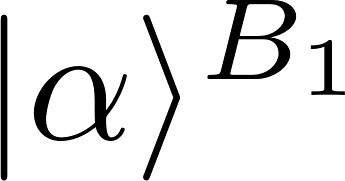 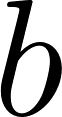 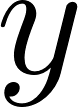 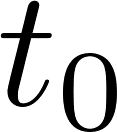 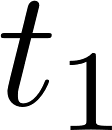 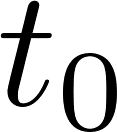 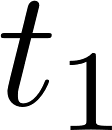 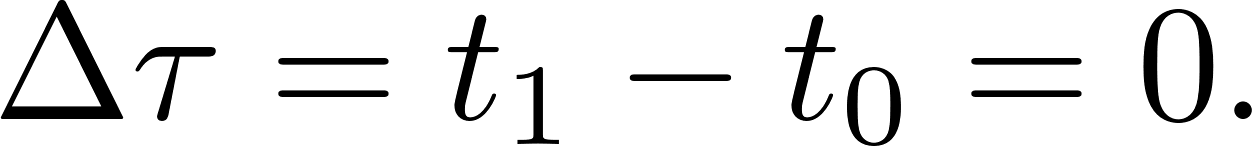 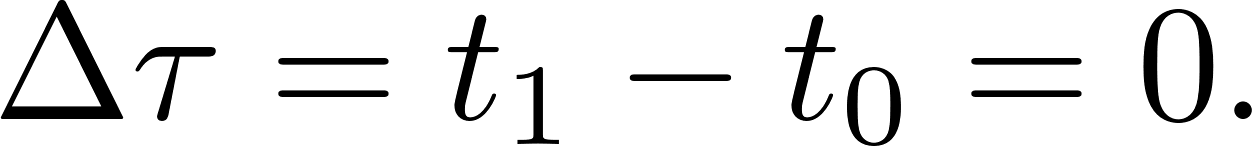 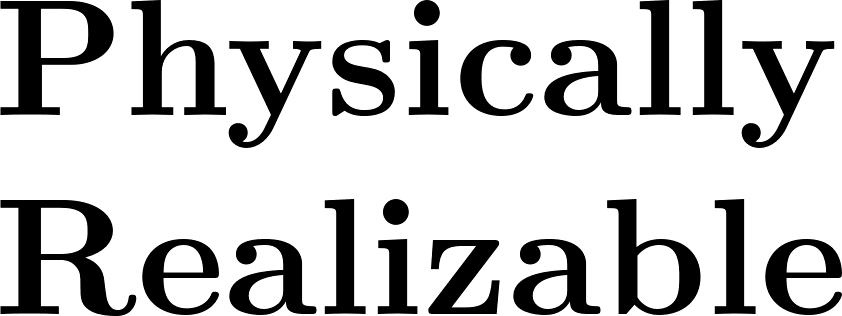 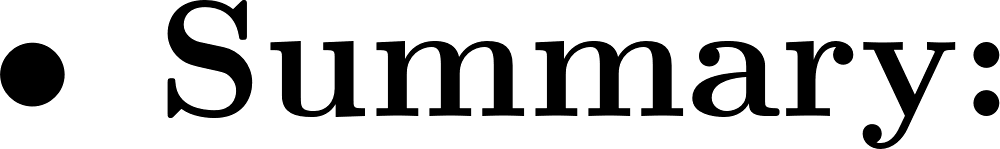 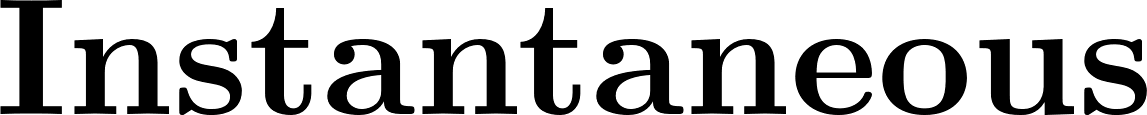 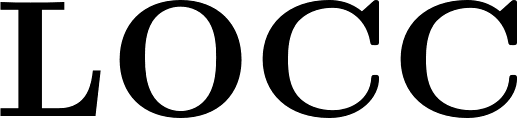 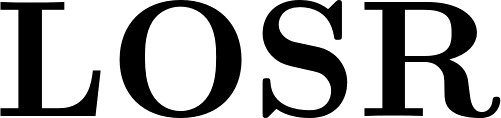 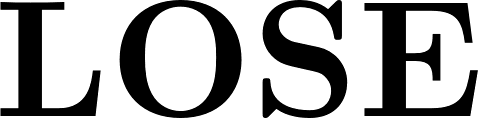 LOCC Processing of Devices
Alice’s side-channel
LOCC pre-processing
LOCC post-processing
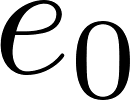 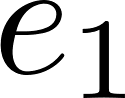 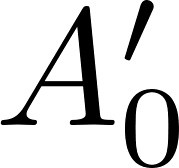 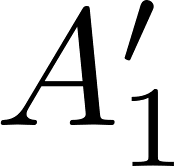 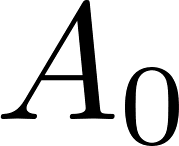 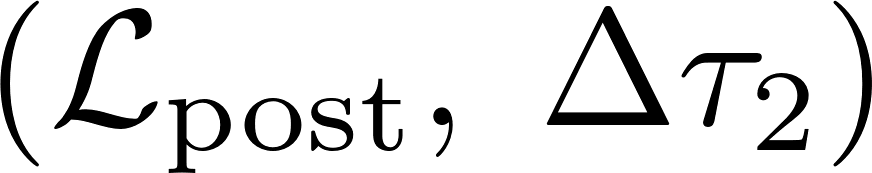 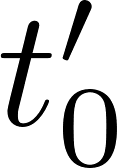 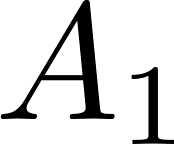 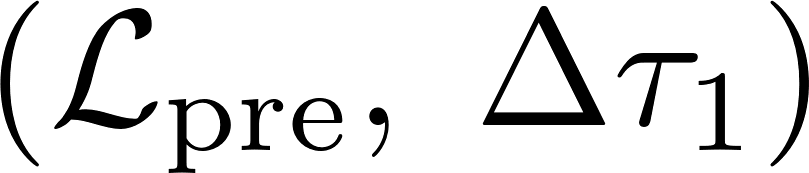 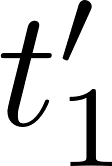 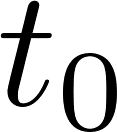 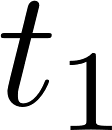 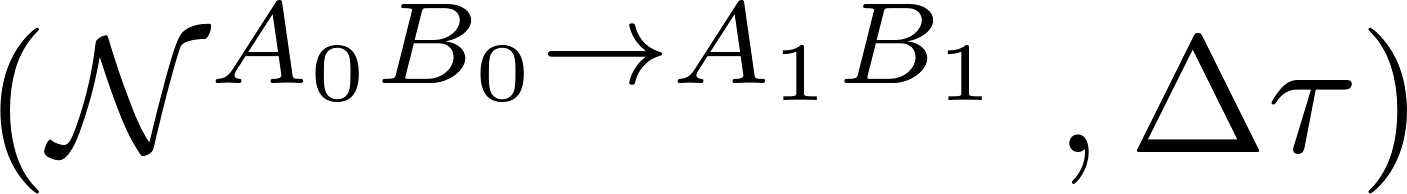 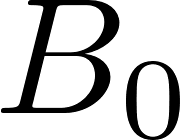 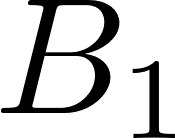 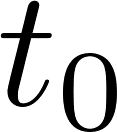 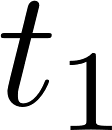 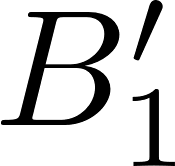 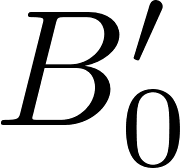 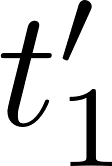 Bob’s side-channel
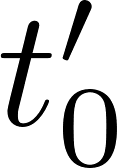 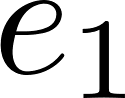 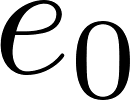 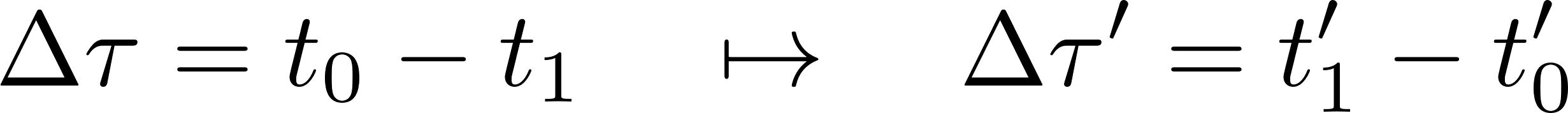 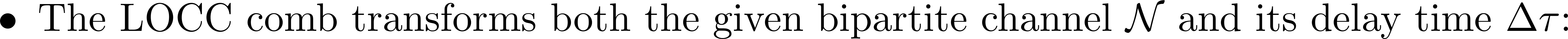 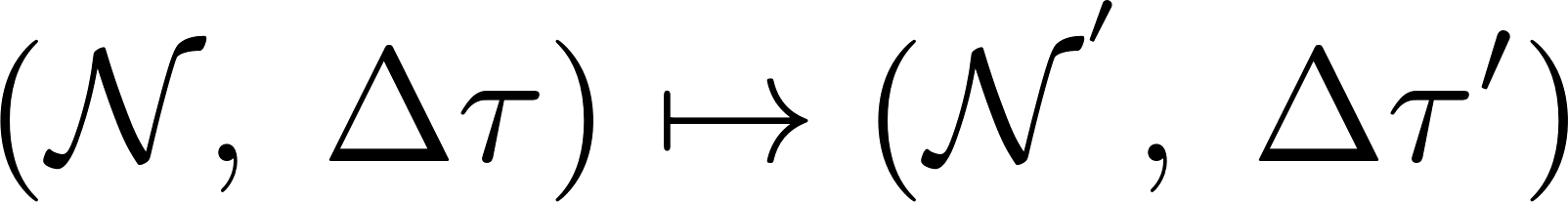 Defining Entanglement with Delay Times
Alice’s side-channel
LOCC pre-processing
LOCC post-processing
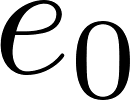 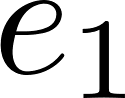 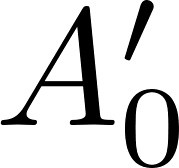 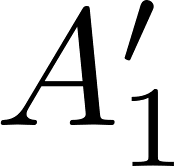 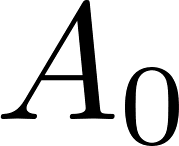 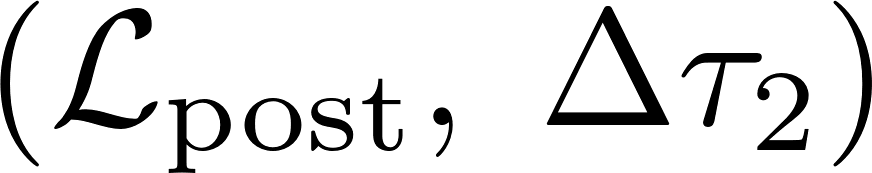 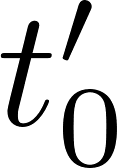 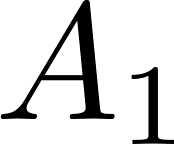 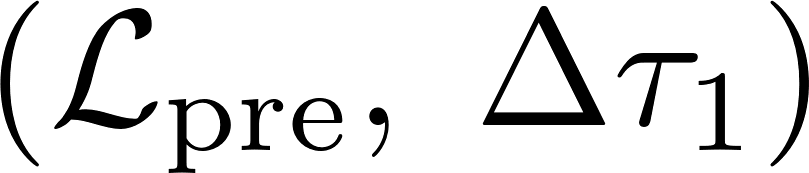 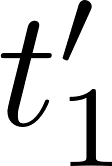 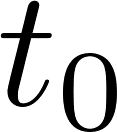 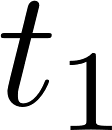 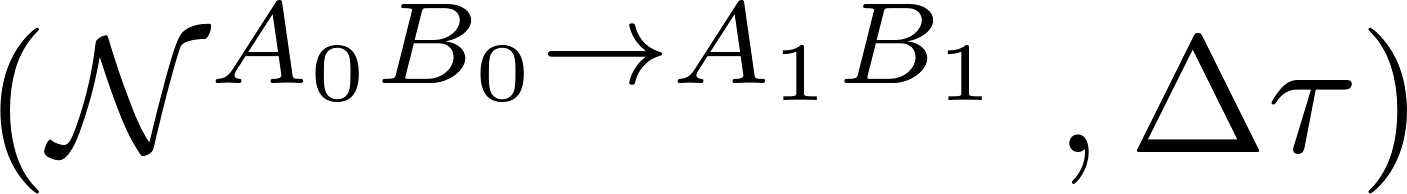 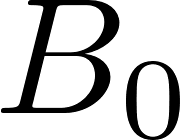 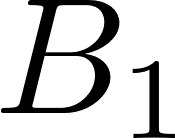 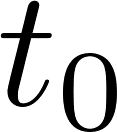 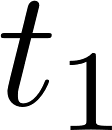 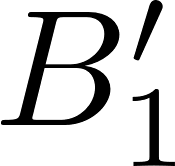 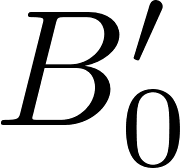 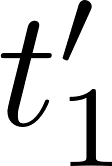 Bob’s side-channel
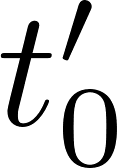 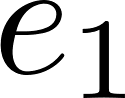 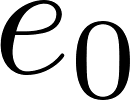 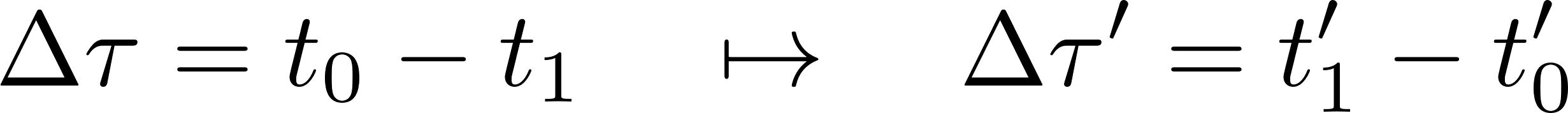 LOCC
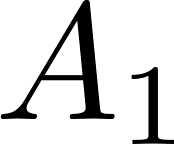 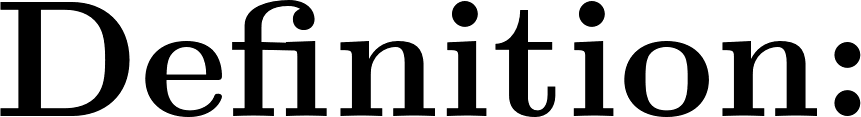 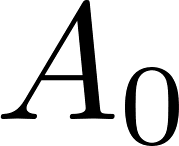 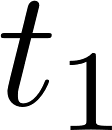 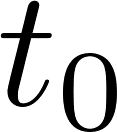 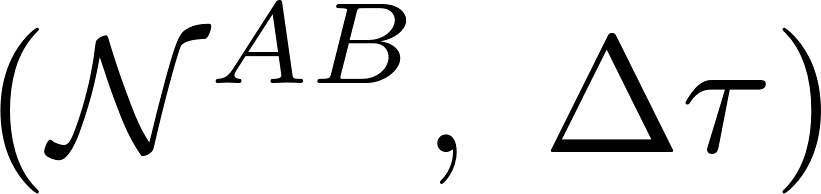 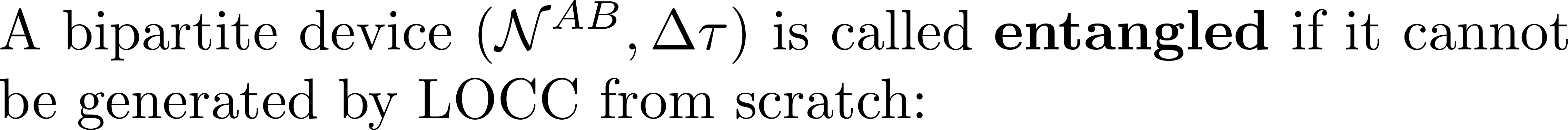 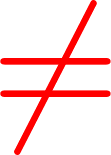 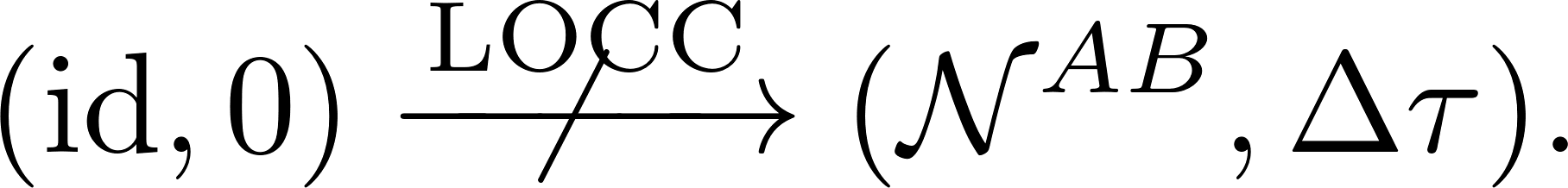 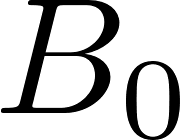 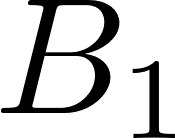 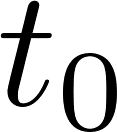 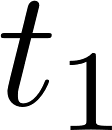 Defining Bell Nonlocality with Delay Times
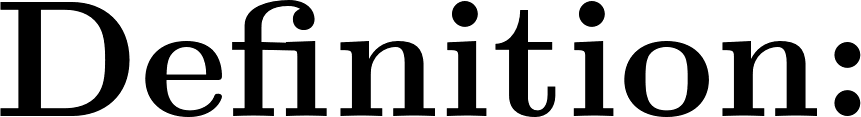 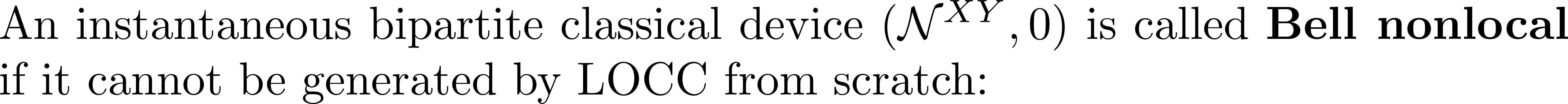 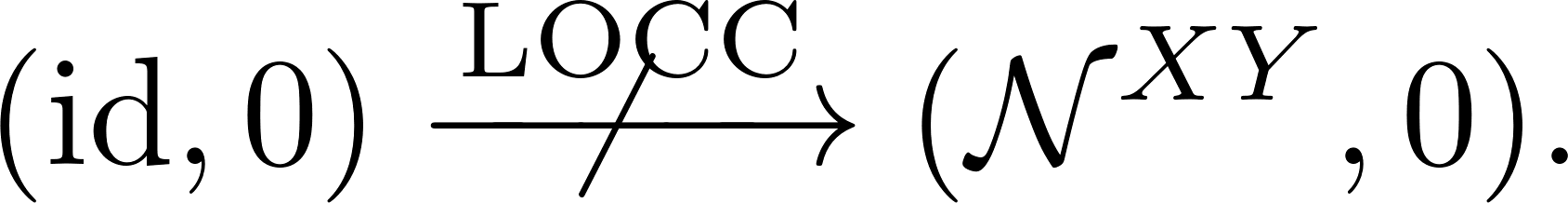 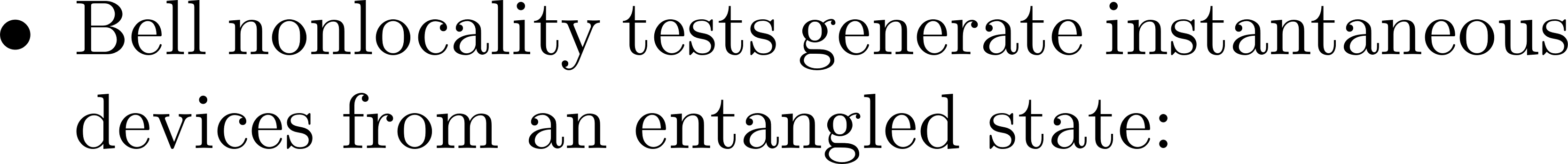 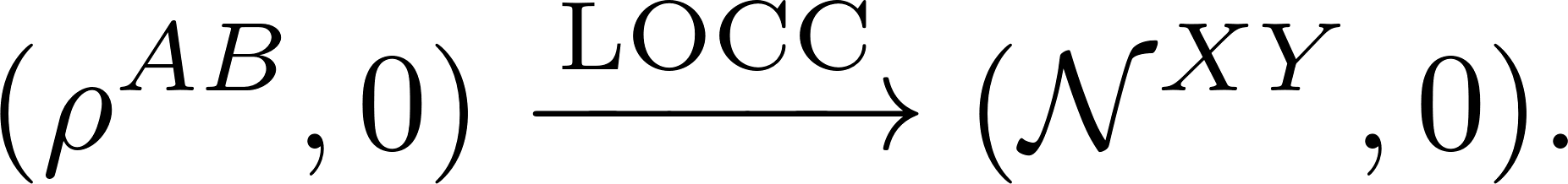 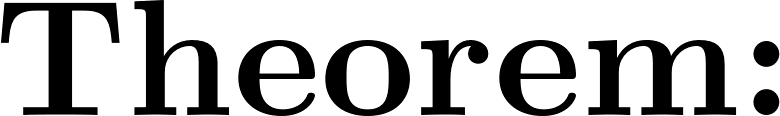 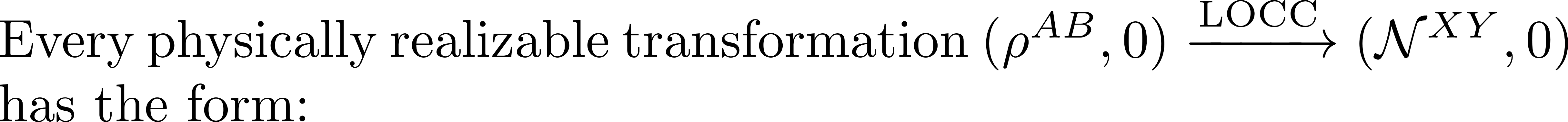 Instantaneous LOCC processing (i.e. LOSR)
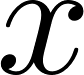 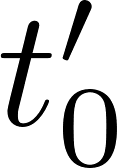 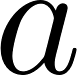 LOCC pre-processing
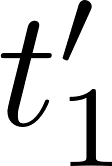 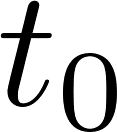 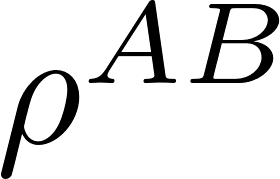 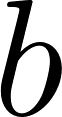 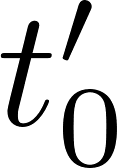 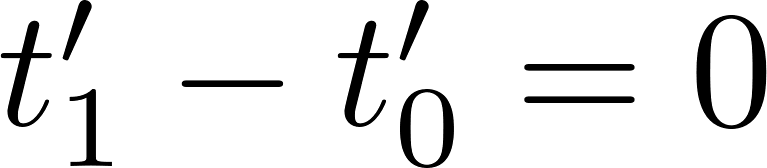 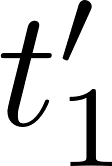 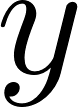 Defining Bell Nonlocality with Delay Times
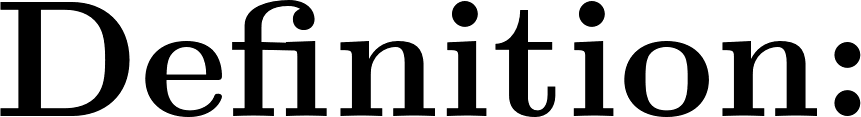 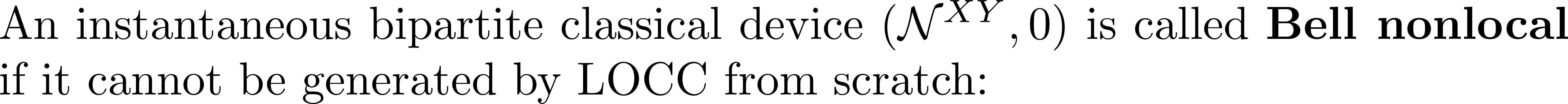 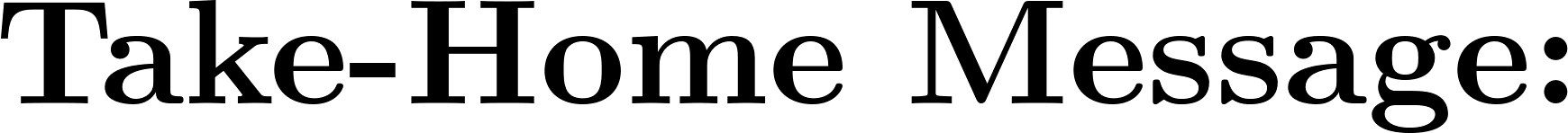 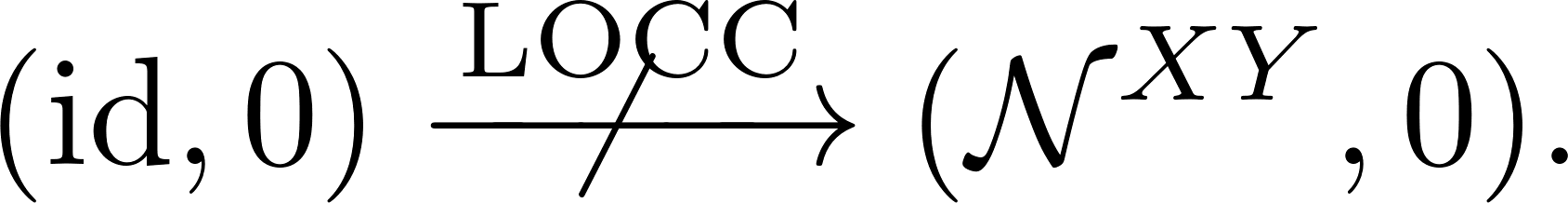 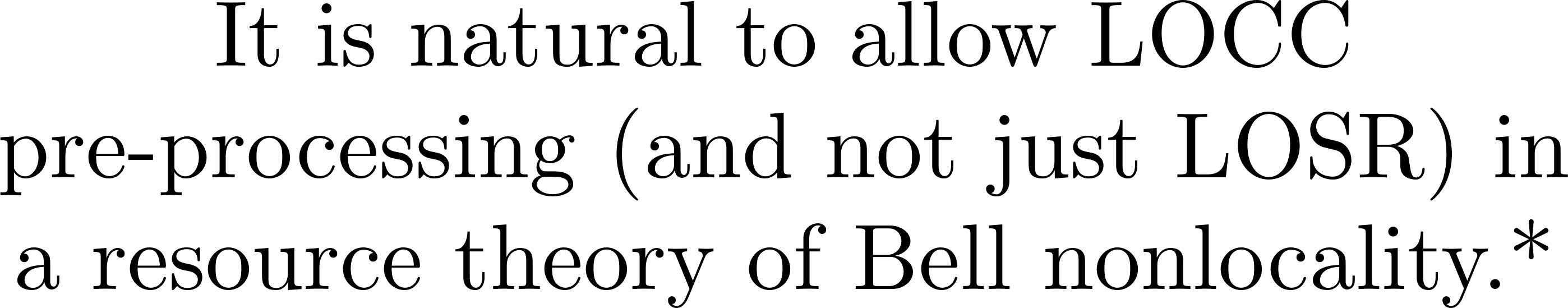 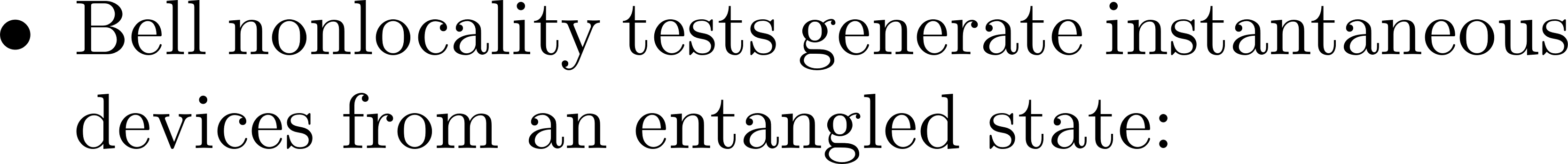 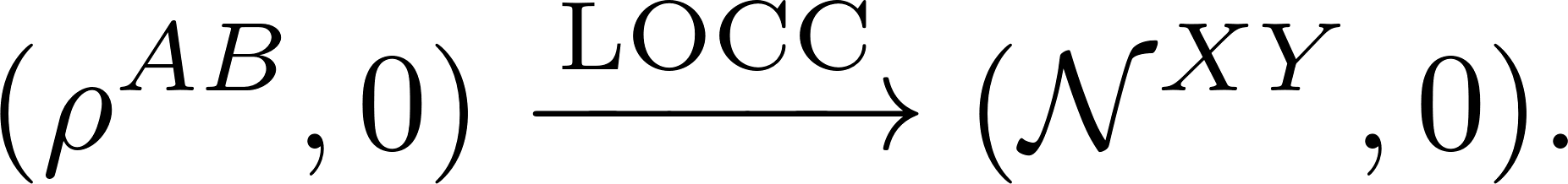 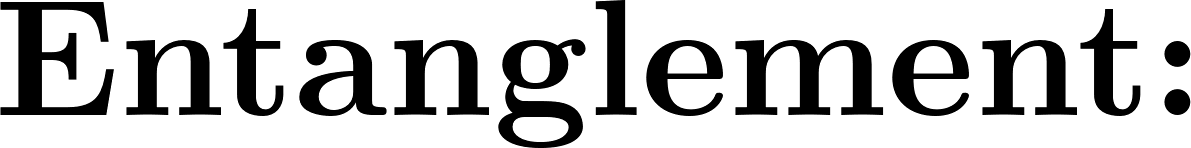 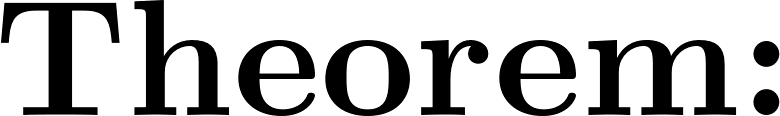 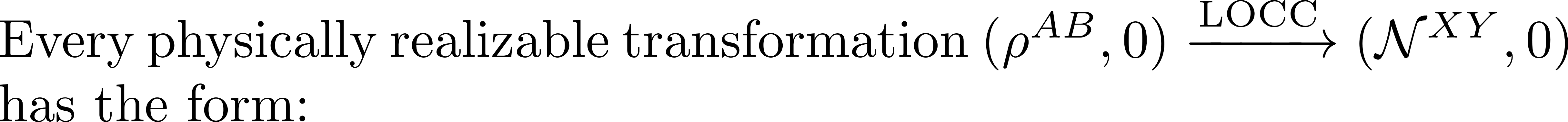 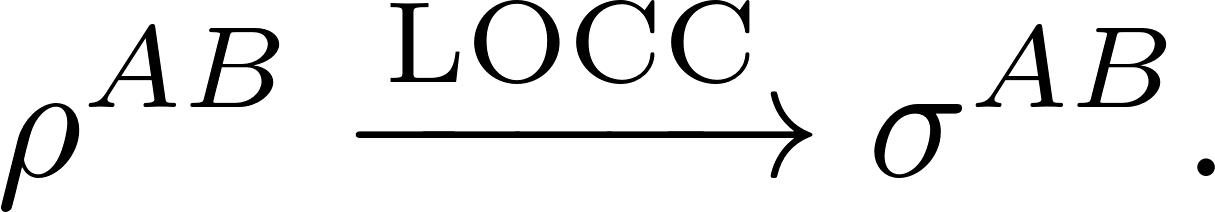 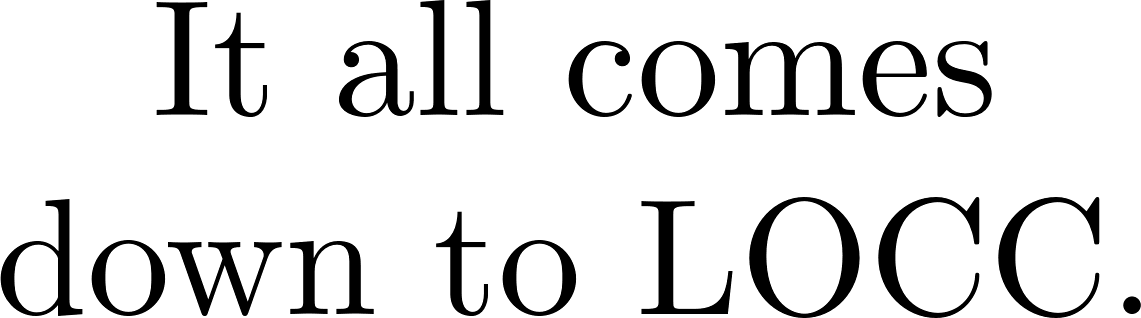 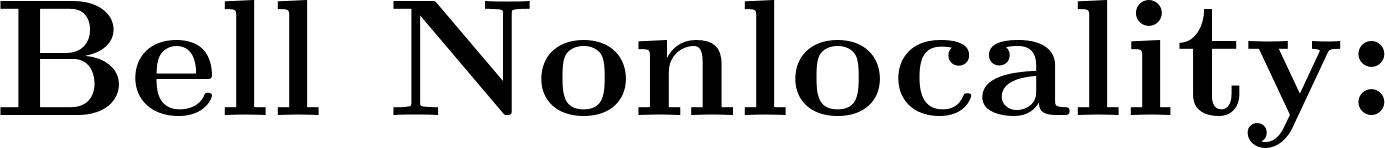 * Although arguably not in studies of causality
See Zjawin’s talk;
Instantaneous LOCC processing (i.e. LOSR)
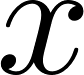 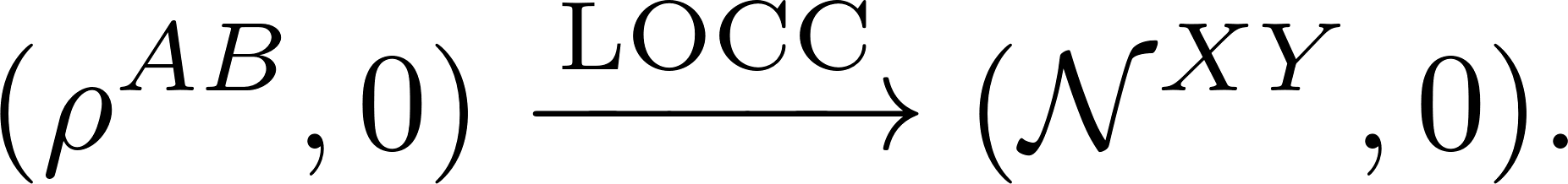 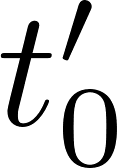 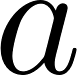 LOCC pre-processing
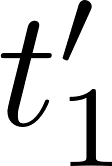 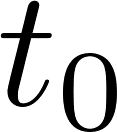 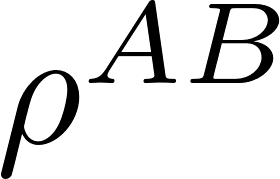 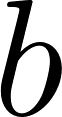 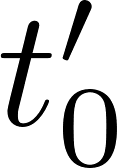 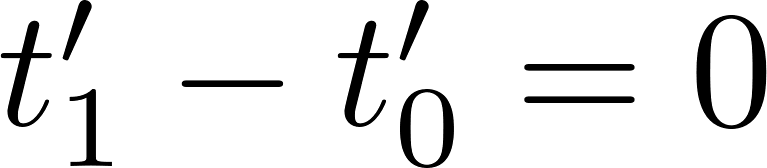 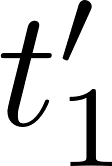 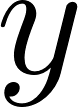 The Resource Theory of Incompatibility with Delay Times
Multi-Instrument Devices
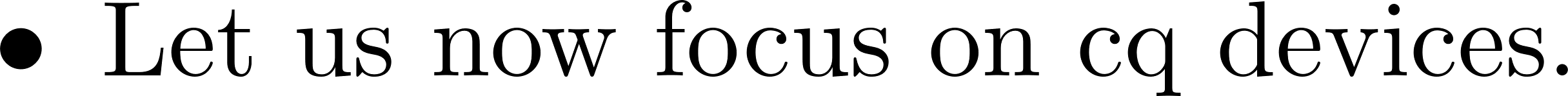 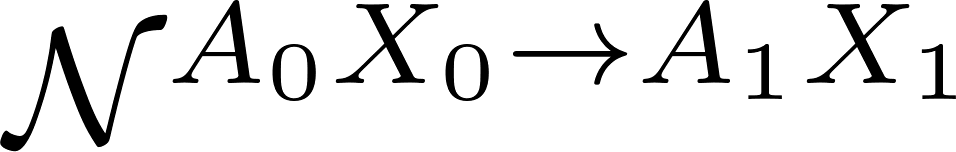 Classical-Quantum Device
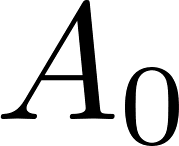 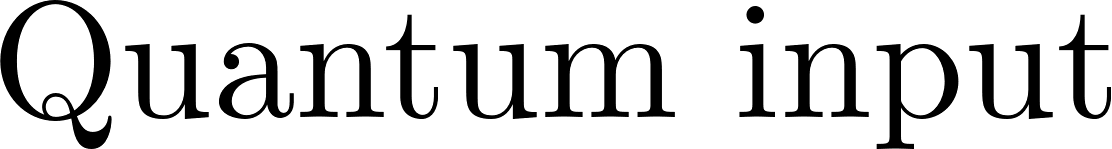 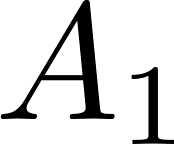 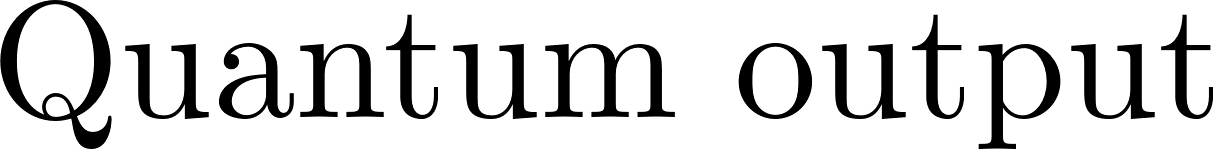 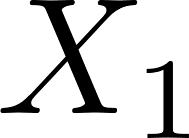 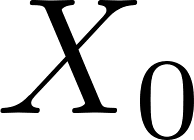 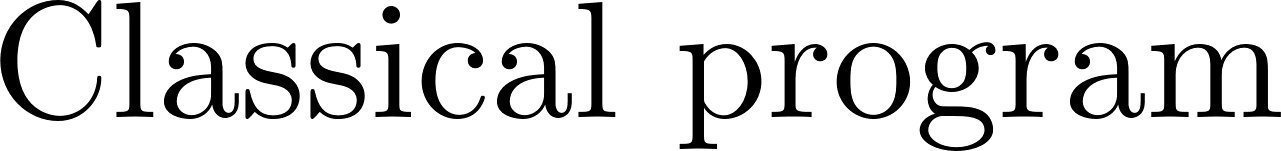 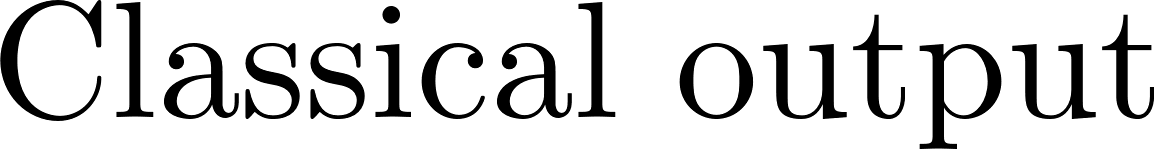 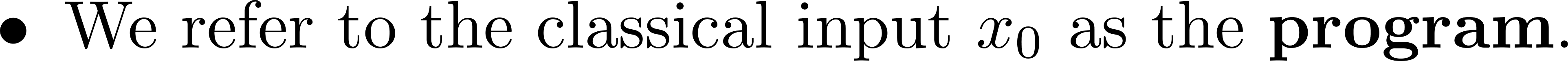 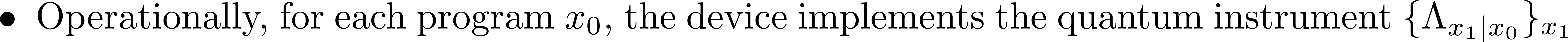 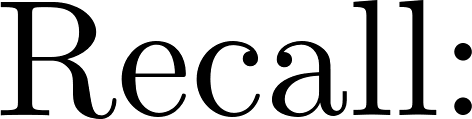 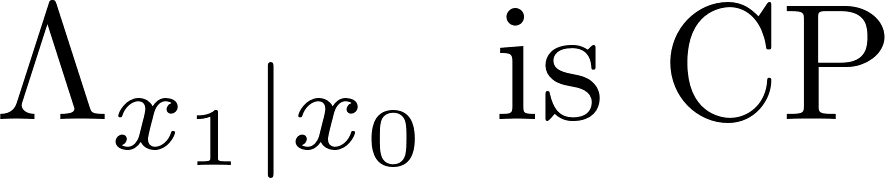 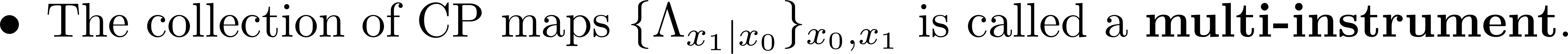 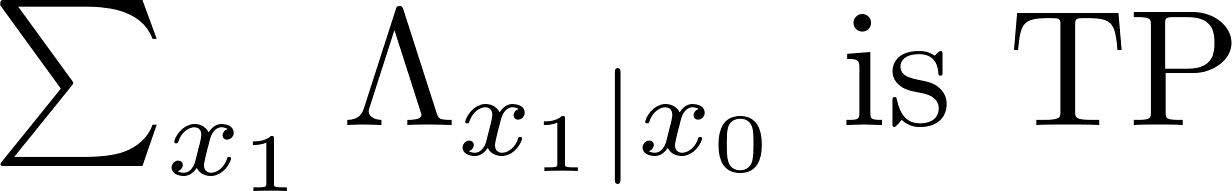 Multi-Instrument Devices
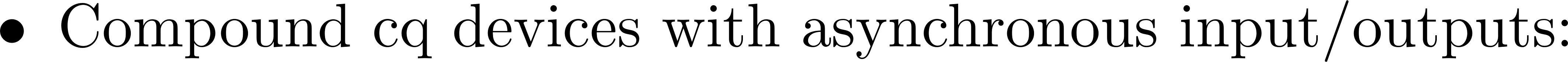 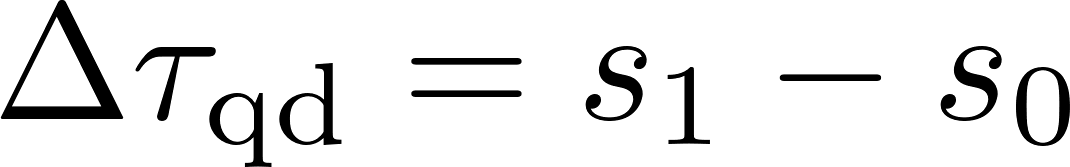 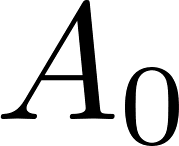 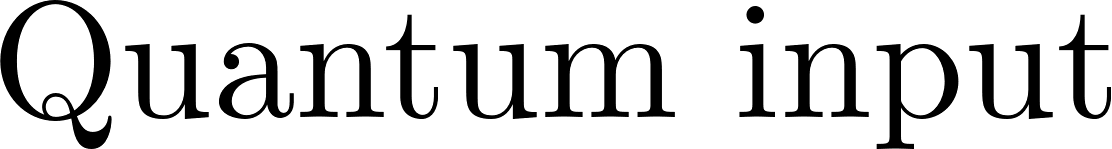 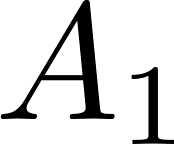 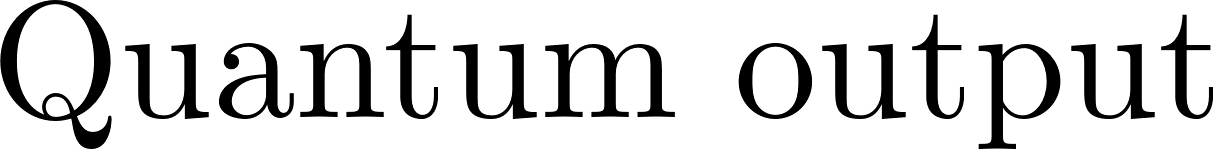 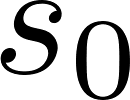 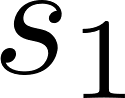 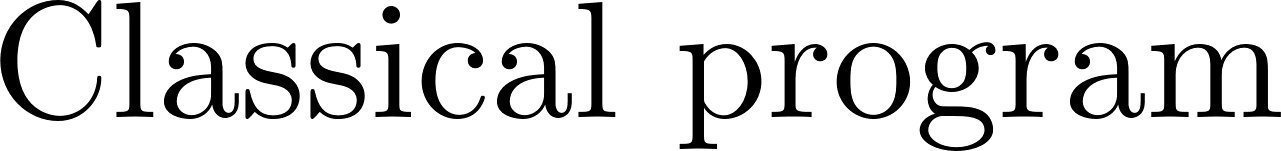 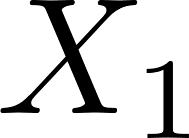 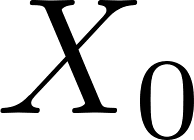 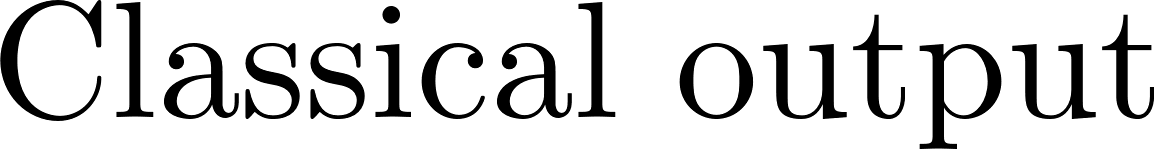 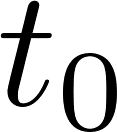 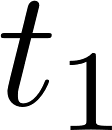 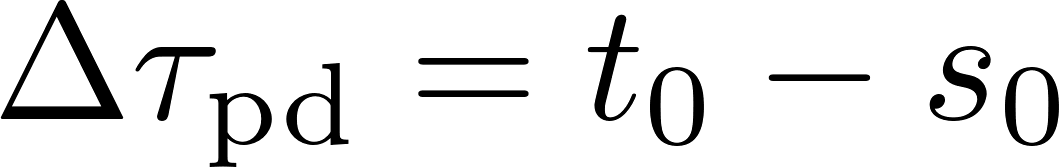 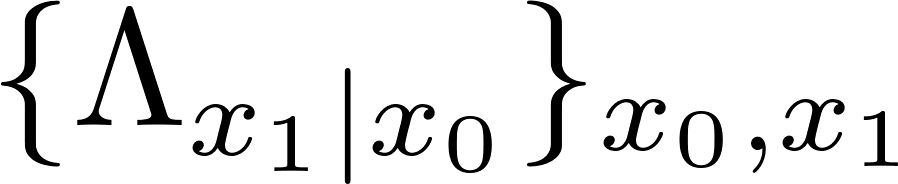 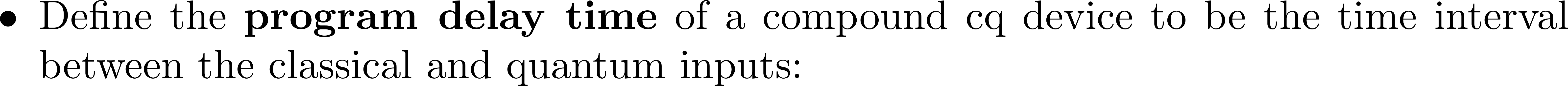 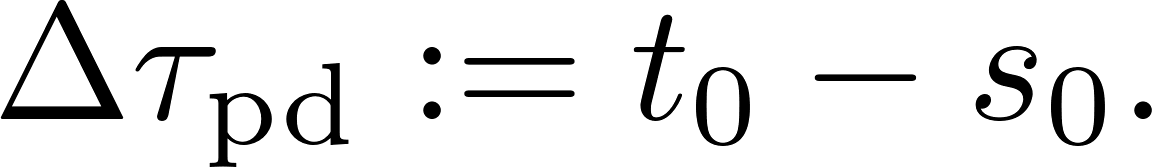 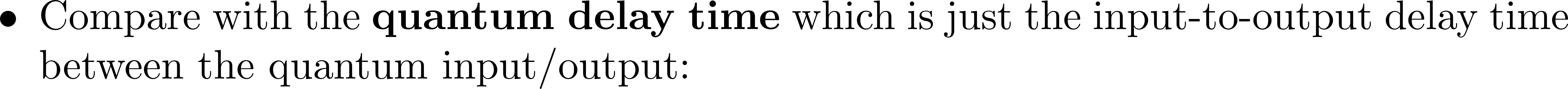 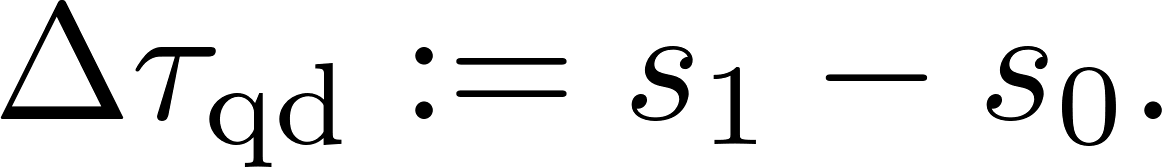 Multi-Instrument Devices
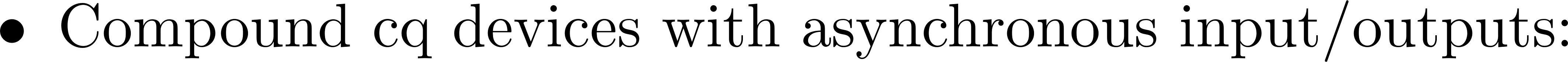 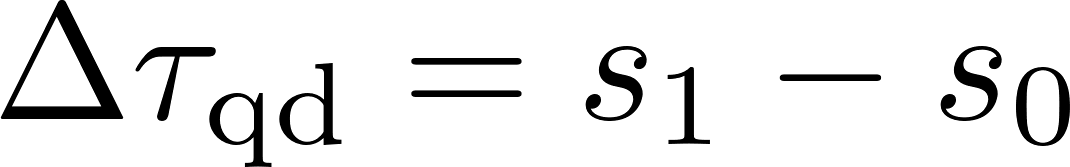 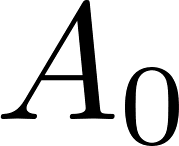 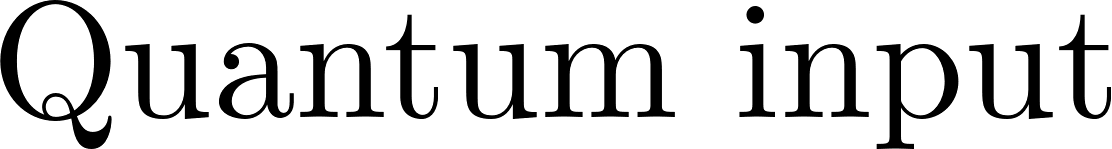 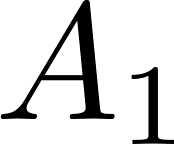 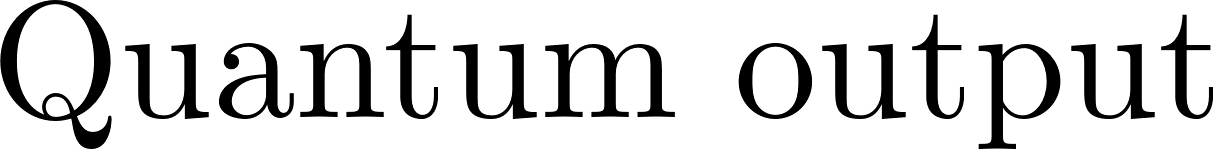 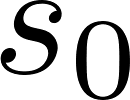 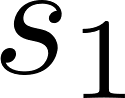 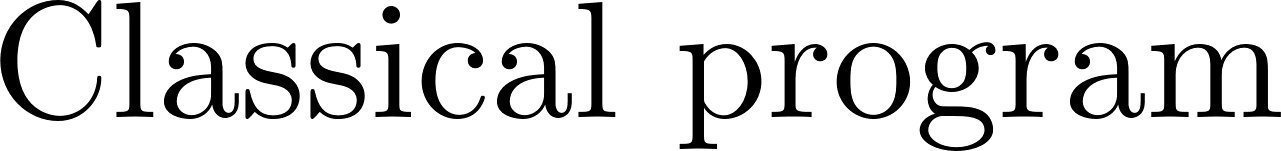 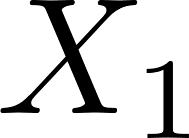 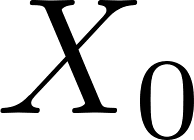 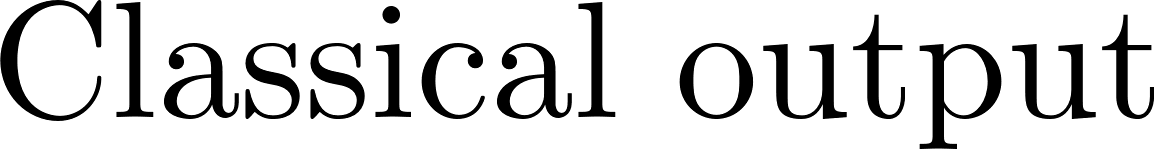 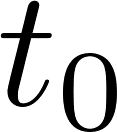 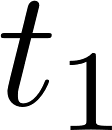 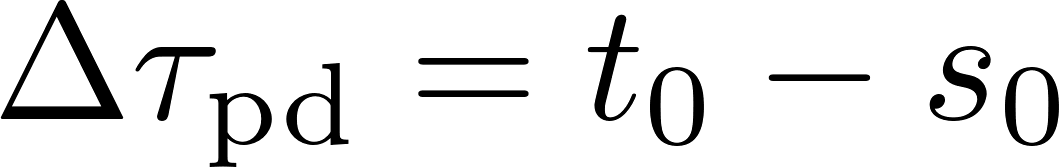 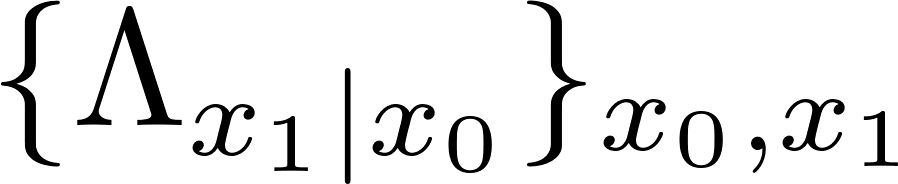 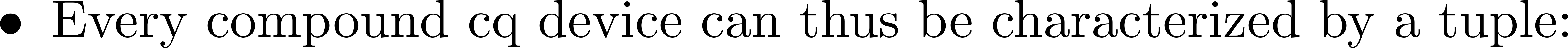 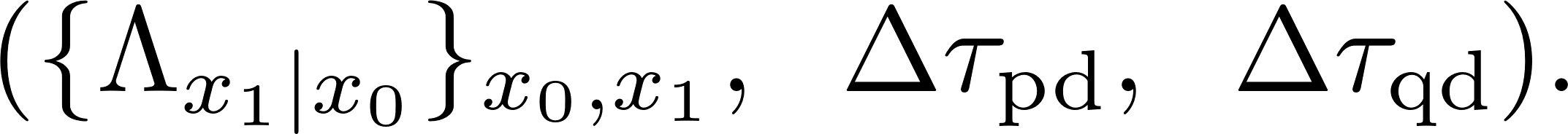 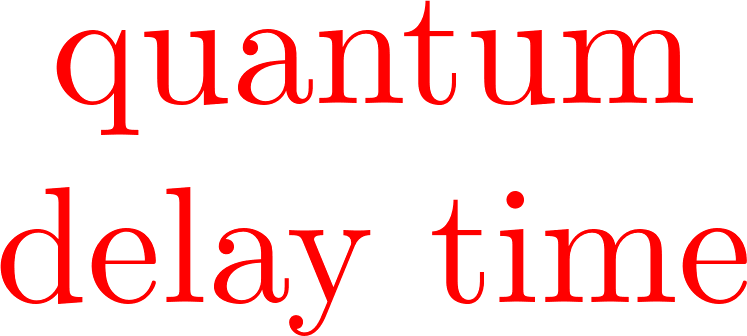 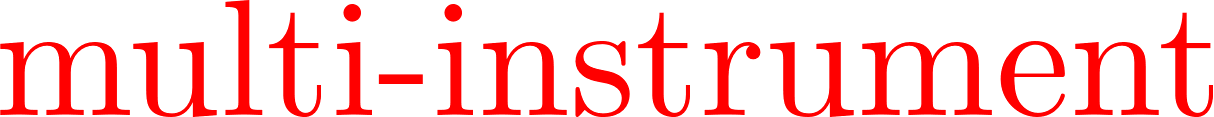 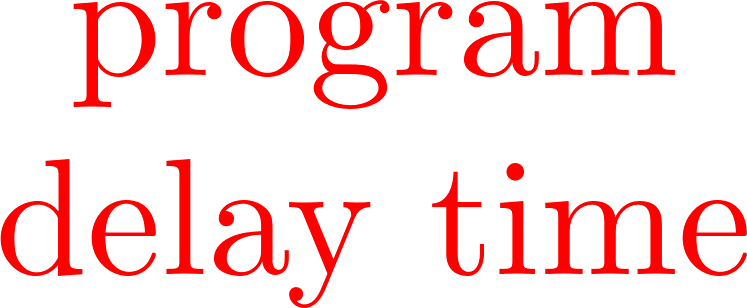 Programmable Instrument Devices
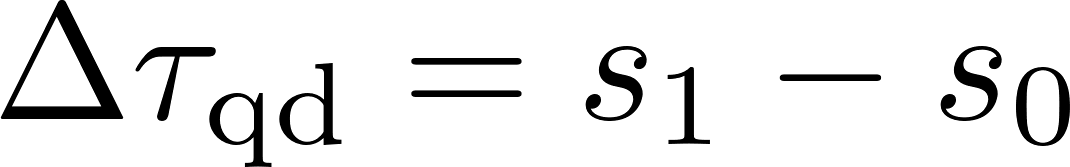 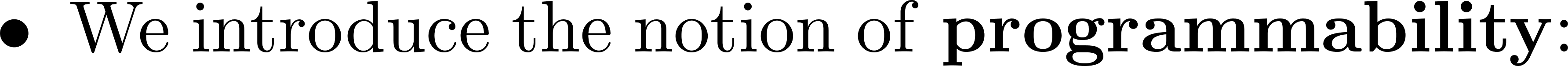 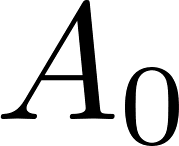 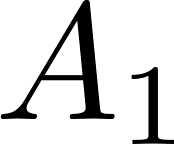 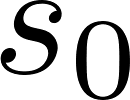 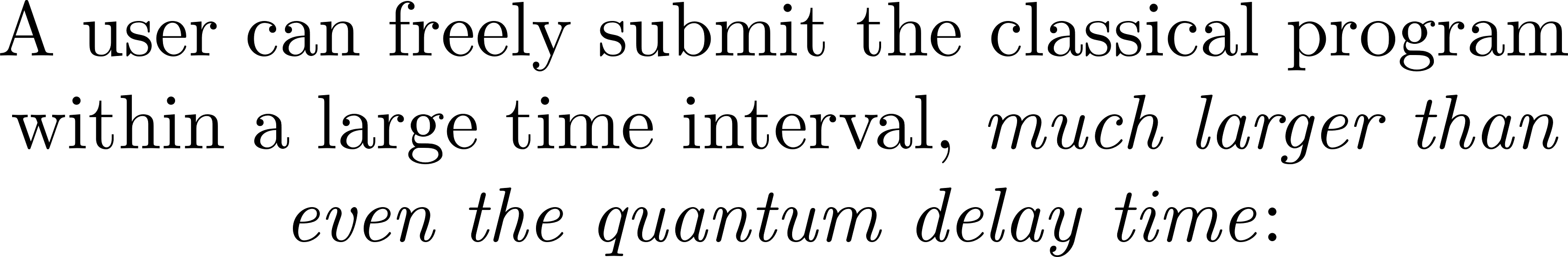 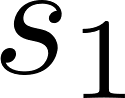 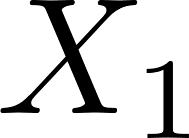 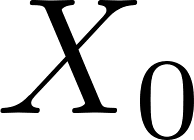 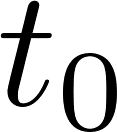 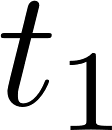 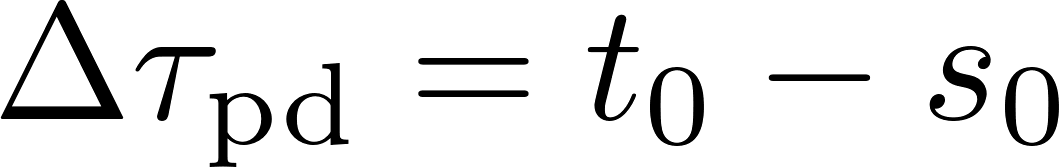 Quantum Internet
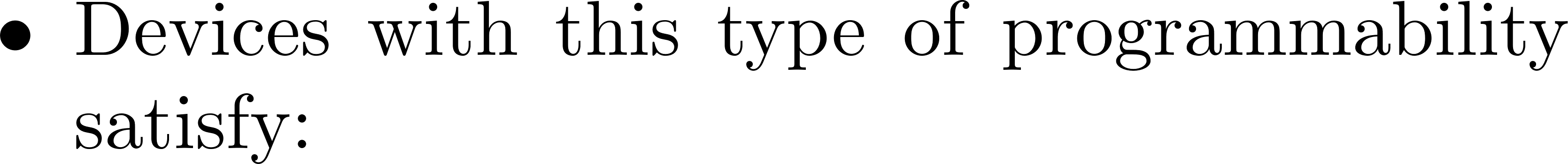 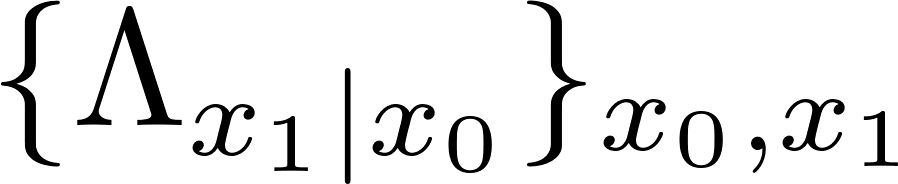 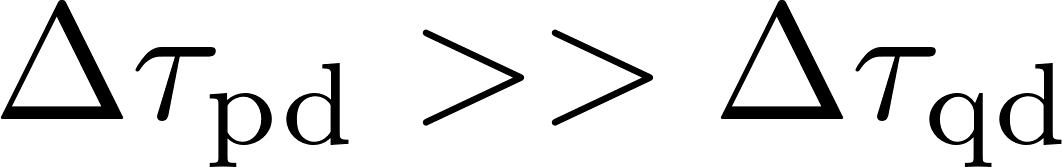 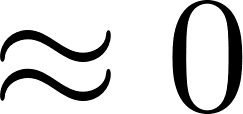 cq Device
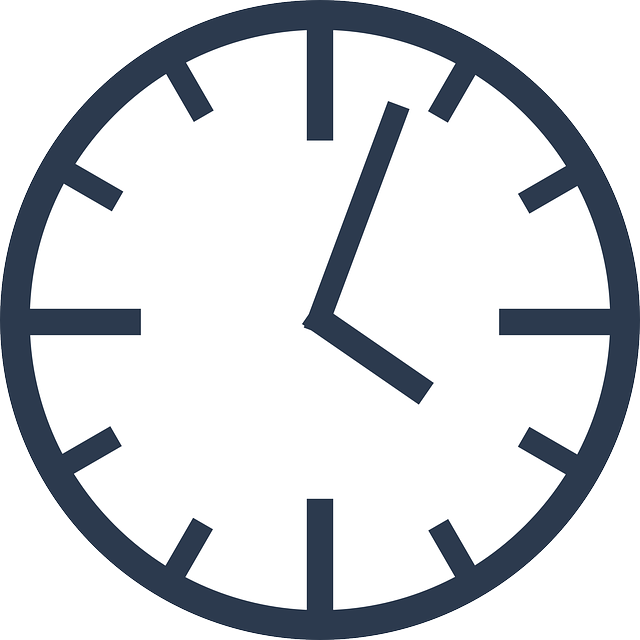 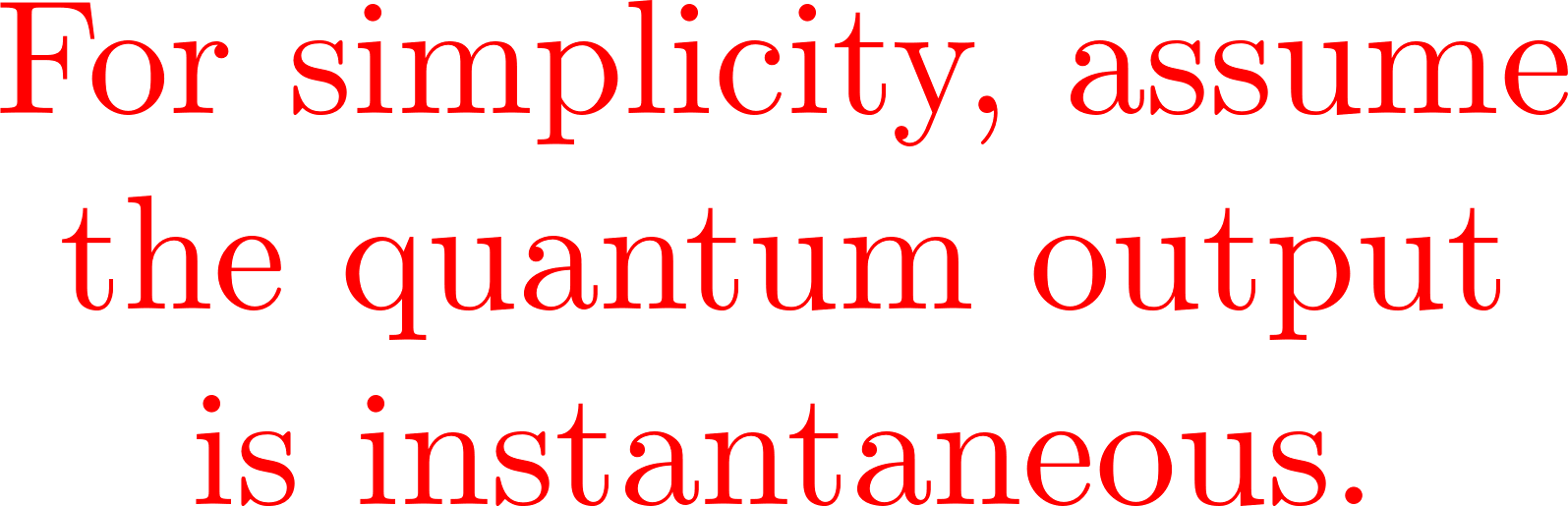 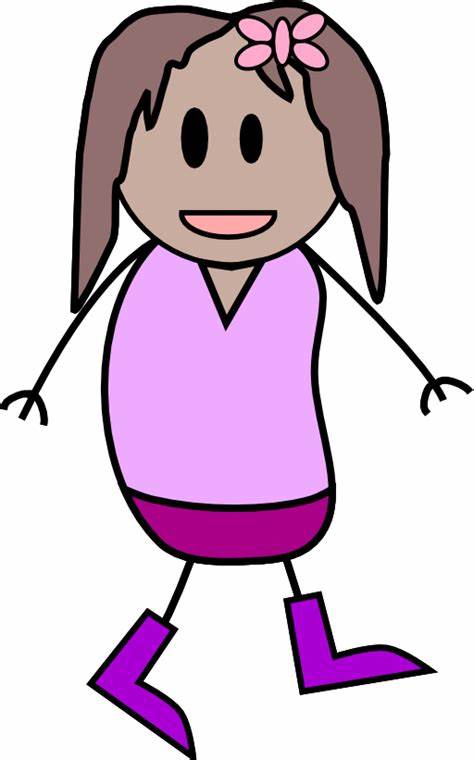 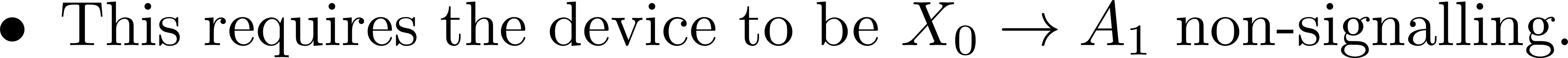 Programmable Instrument Devices (PIDs)
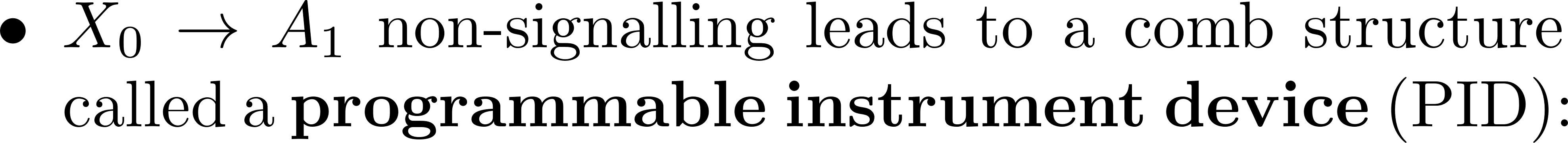 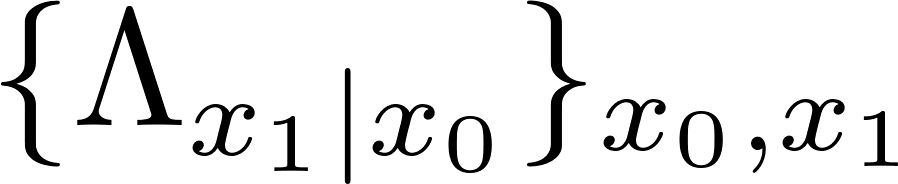 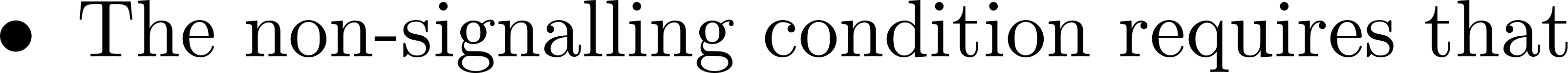 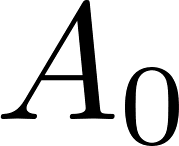 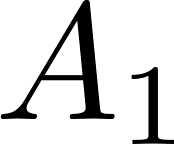 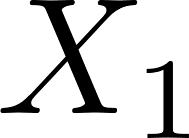 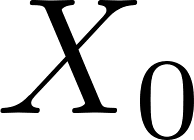 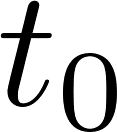 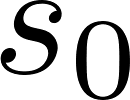 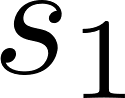 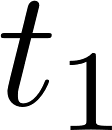 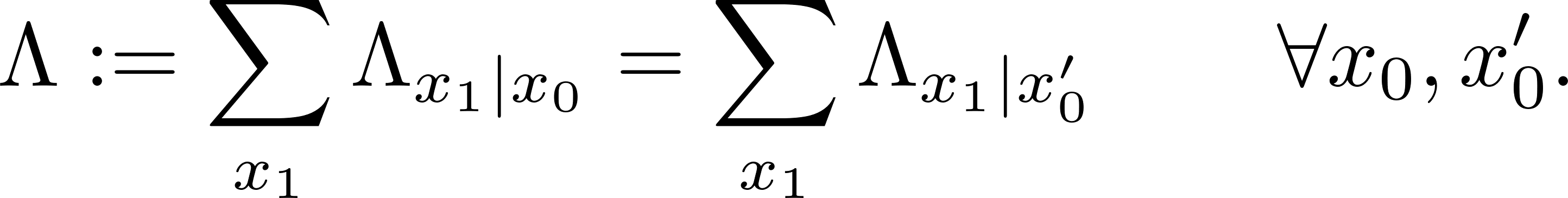 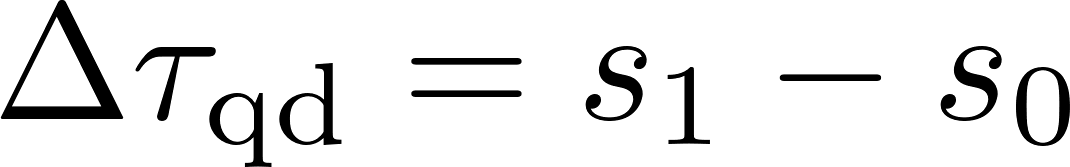 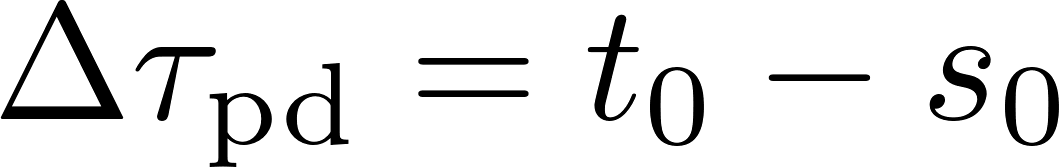 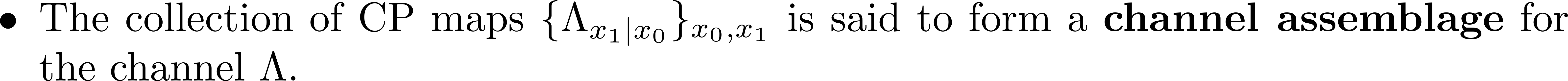 Piani JOSA B 32 (2015)
Pusey JOSA B 32 (2015)
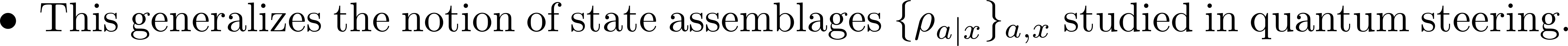 Wiseman et al. PRL 98 (2007)
Incompatible Channel Assemblages
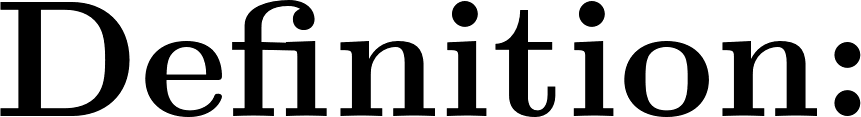 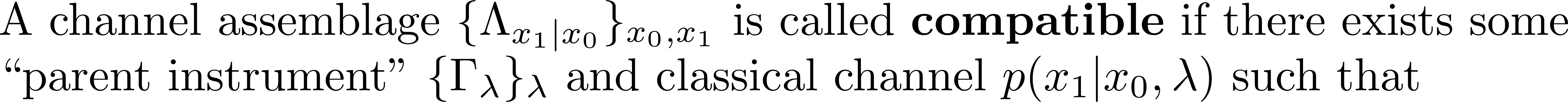 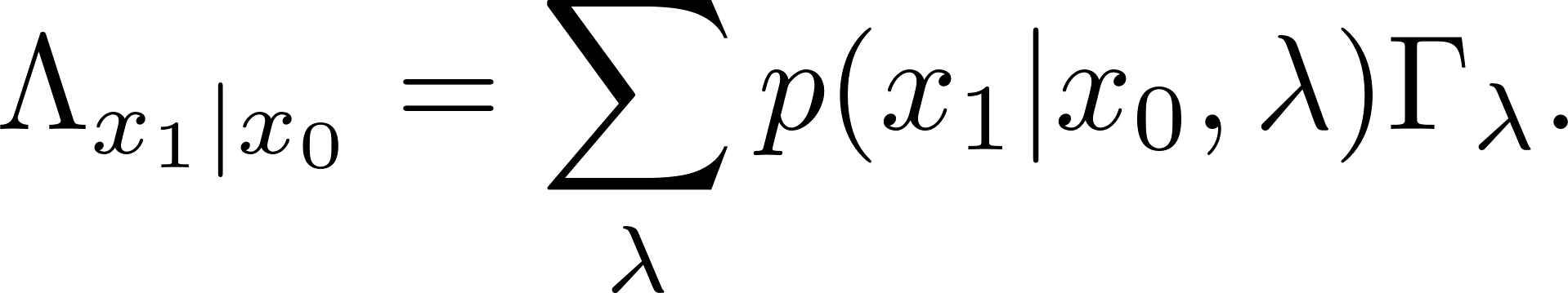 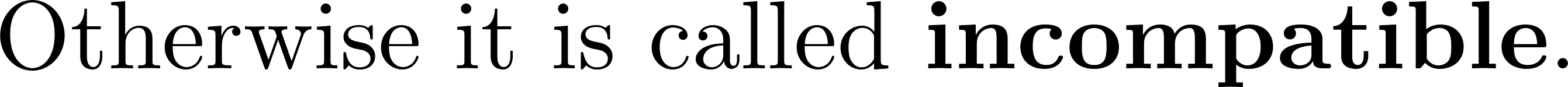 “Classical Compatibility” 
See Buscemi’s talk;
arXiv:2211.09226
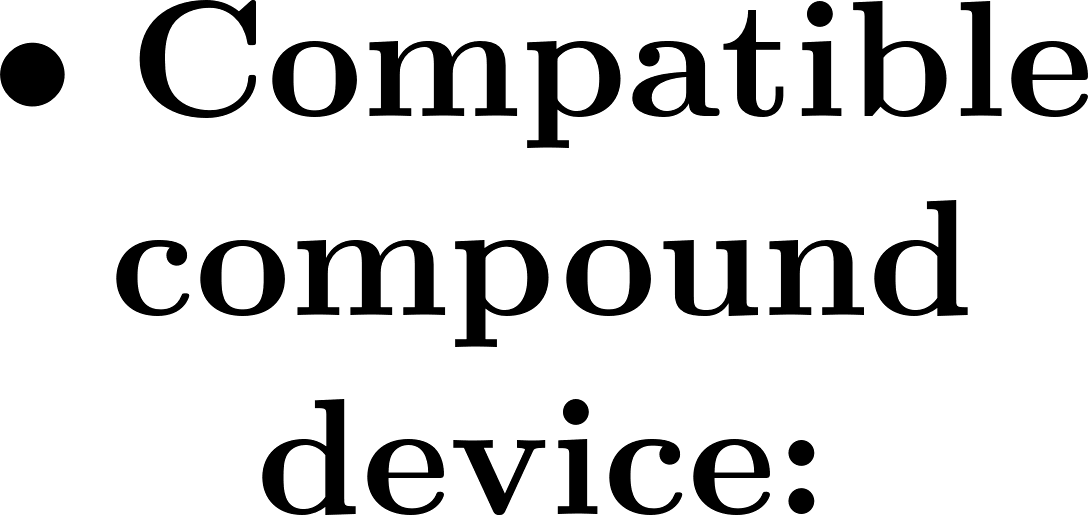 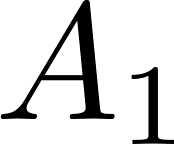 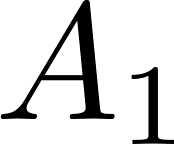 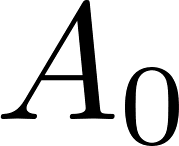 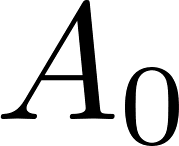 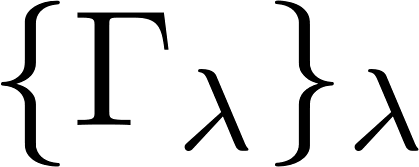 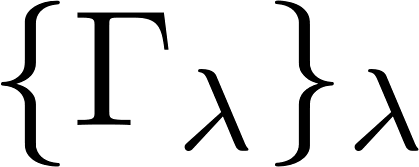 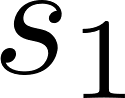 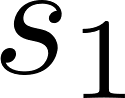 Classical memory
Quantum memory
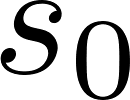 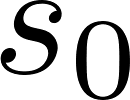 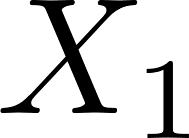 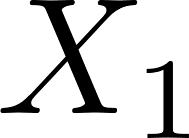 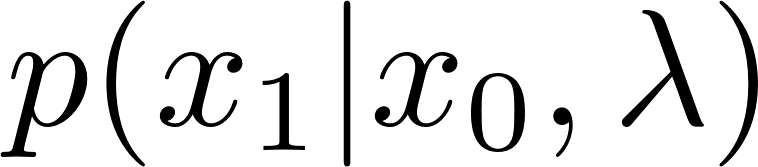 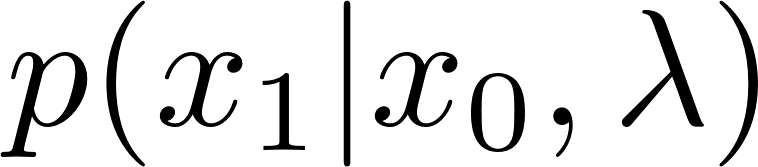 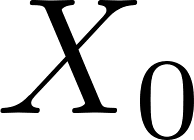 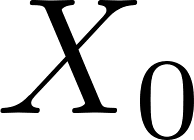 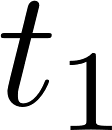 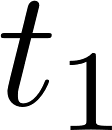 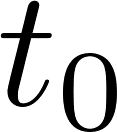 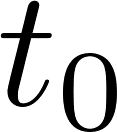 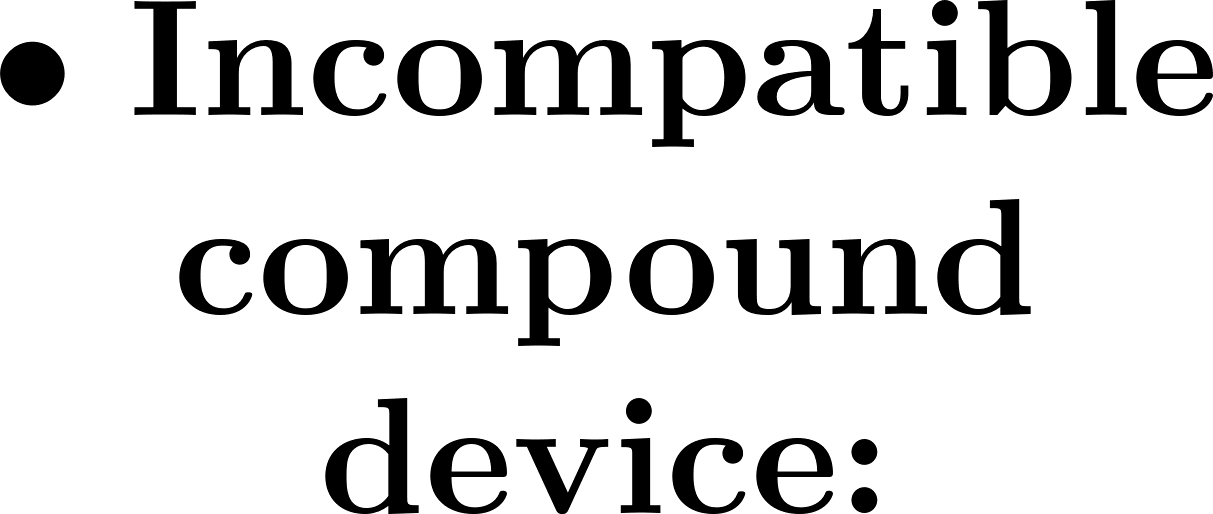 Processing PIDs
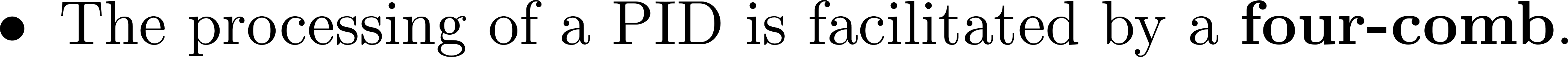 Chiribella et al. PRA 80 (2009)
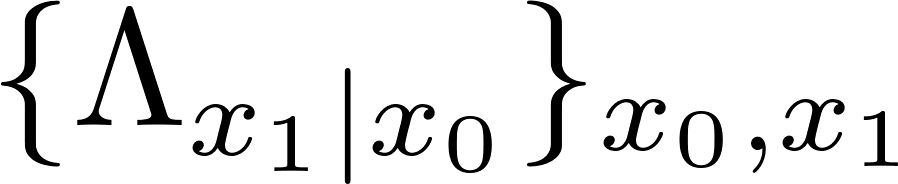 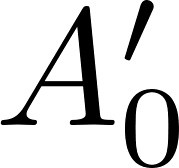 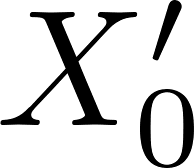 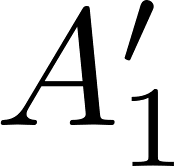 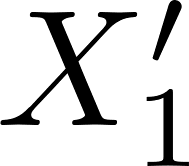 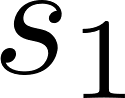 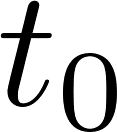 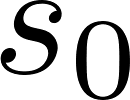 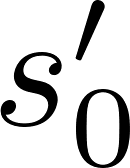 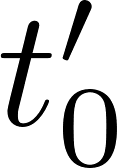 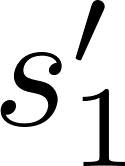 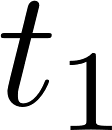 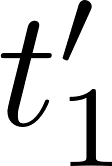 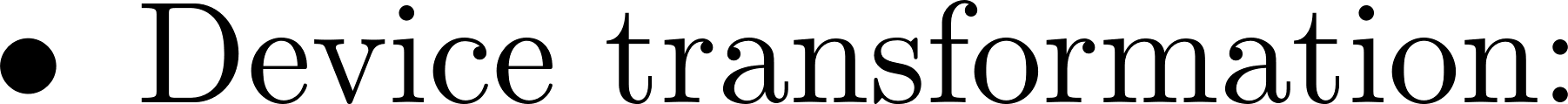 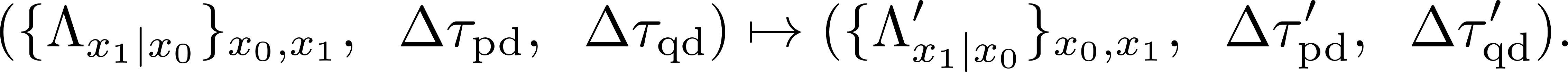 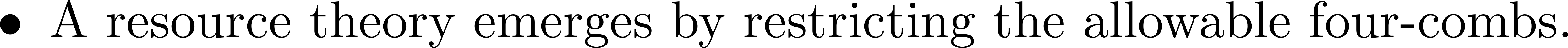 A Resource Theory of Quantum Memory
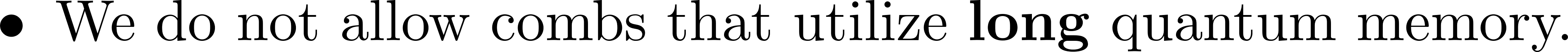 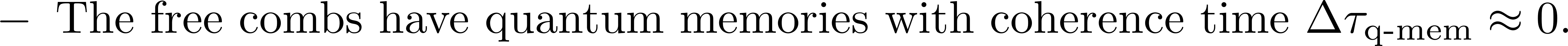 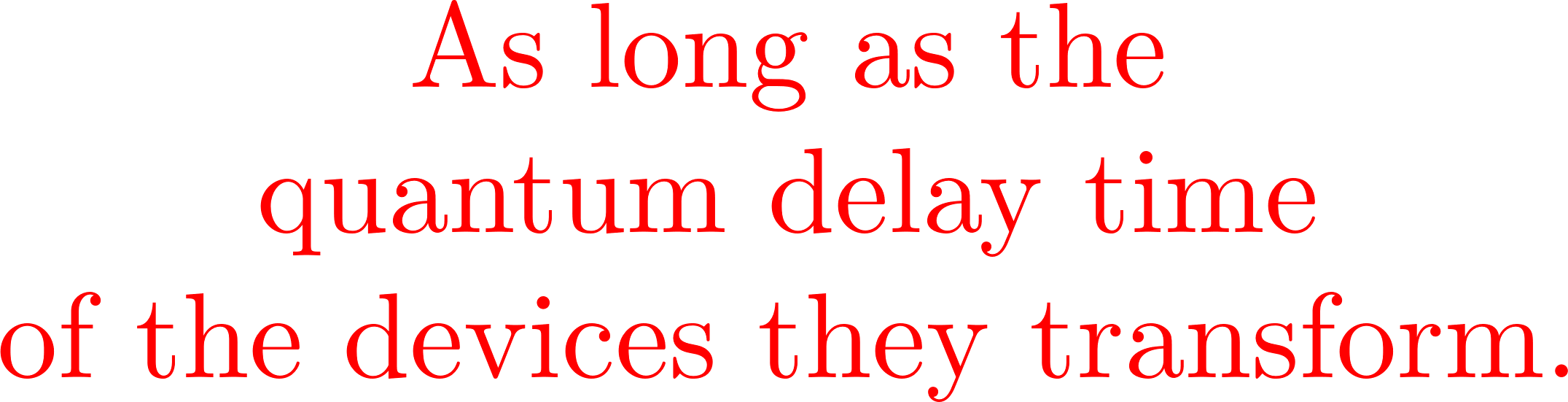 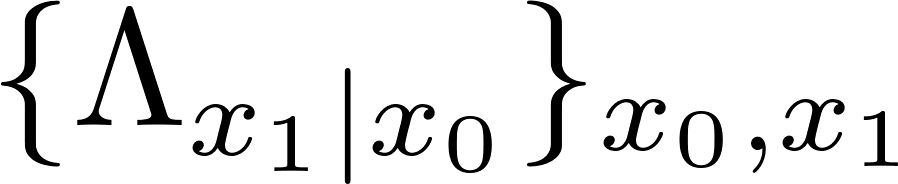 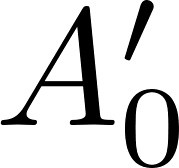 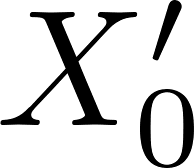 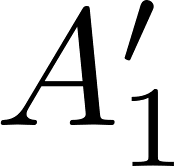 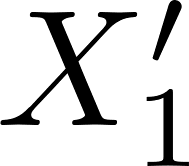 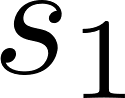 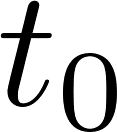 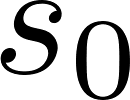 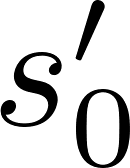 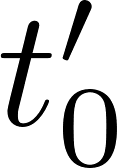 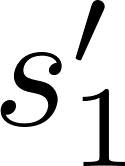 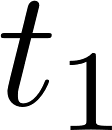 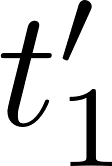 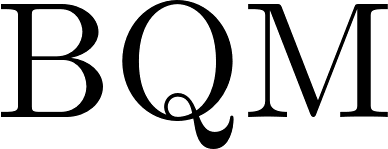 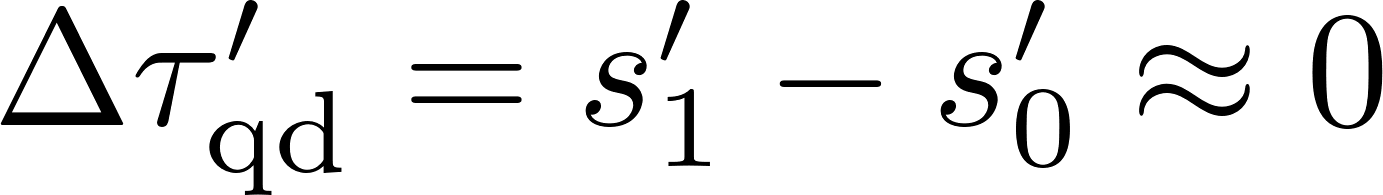 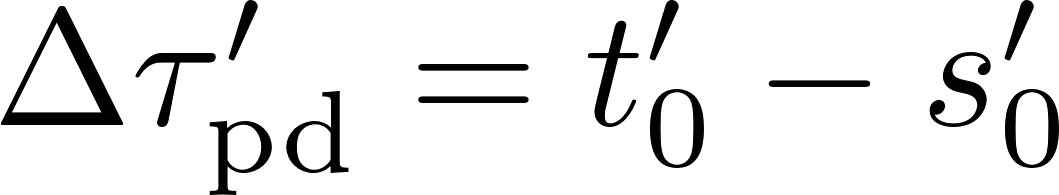 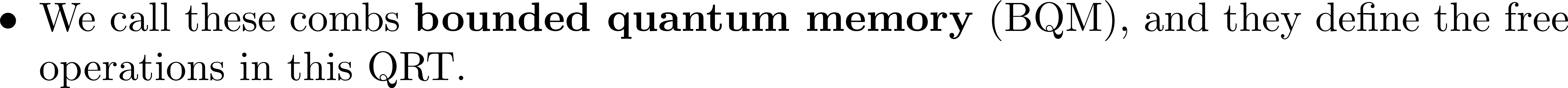 A Resource Theory of Quantum Memory
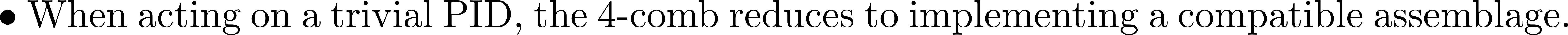 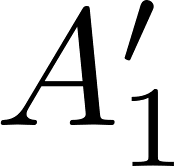 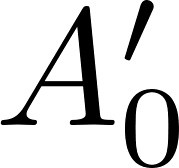 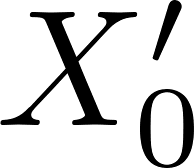 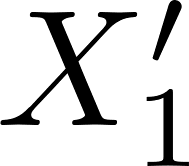 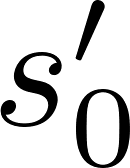 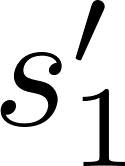 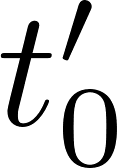 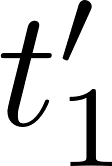 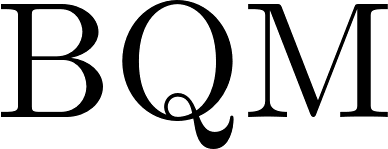 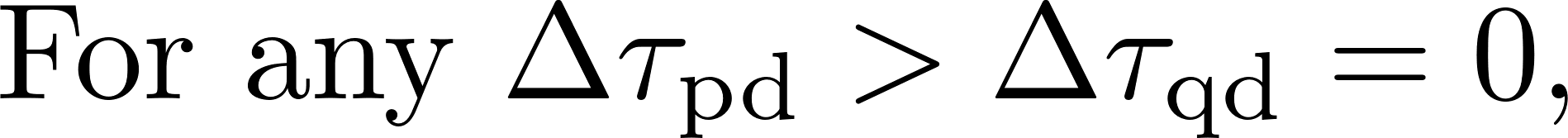 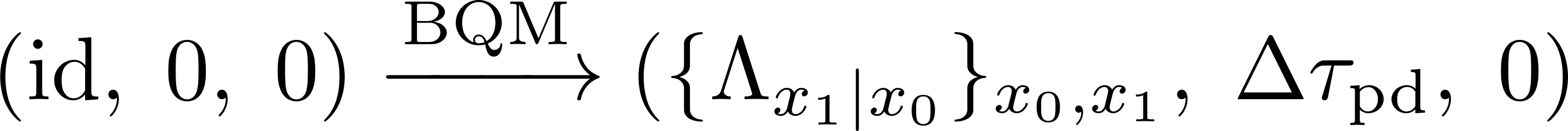 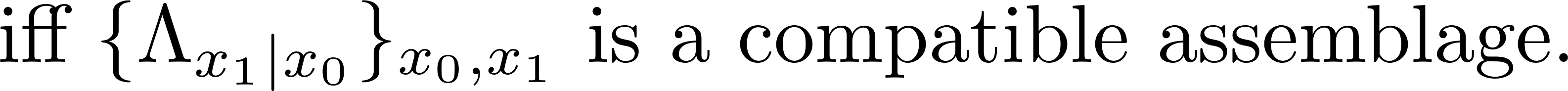 A Resource Theory of Quantum Memory
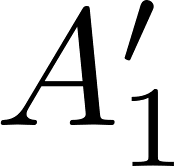 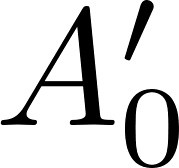 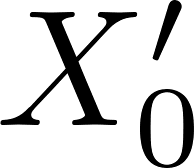 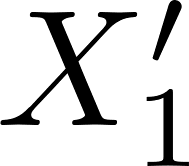 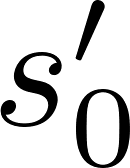 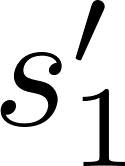 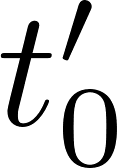 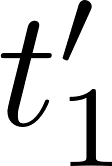 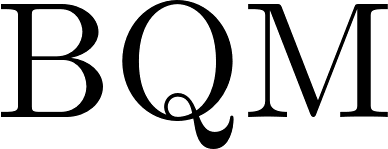 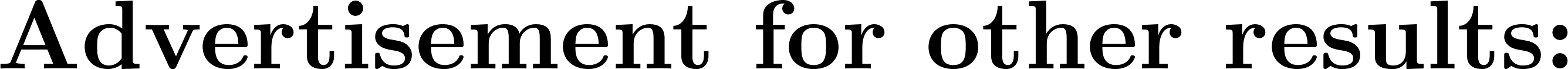 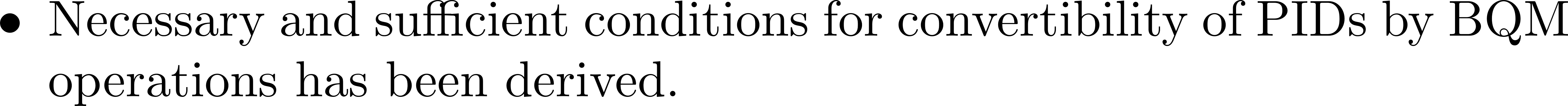 arXiv:2112.03717
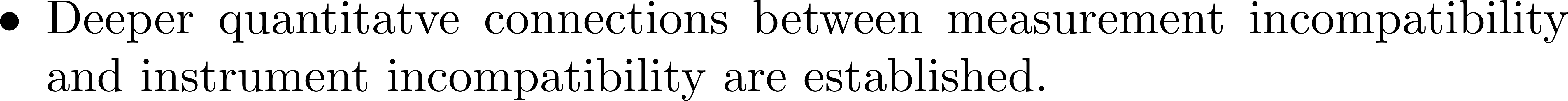 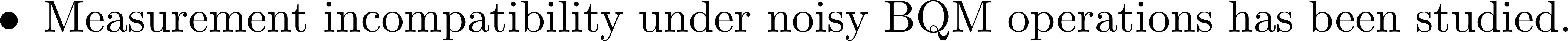 arXiv:2212.xxxx
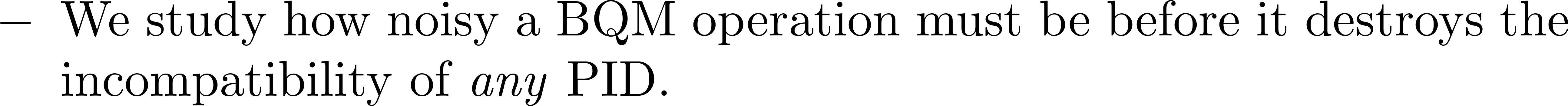 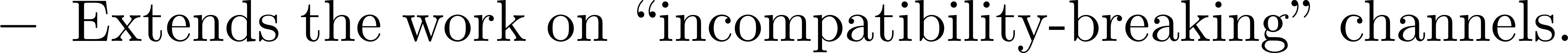 Heinosaari et al. JPA 48 (2015)
Conclusions
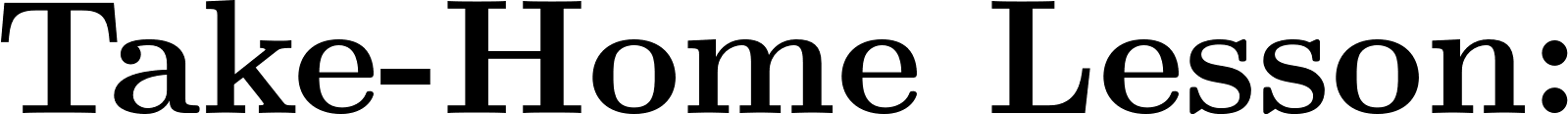 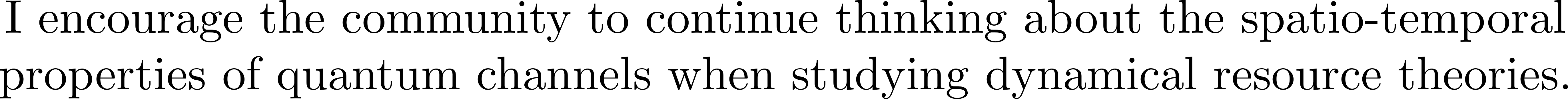 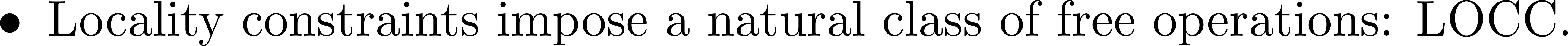 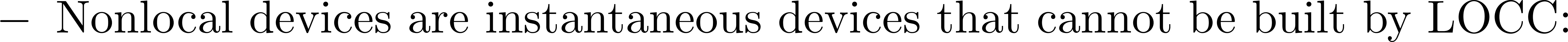 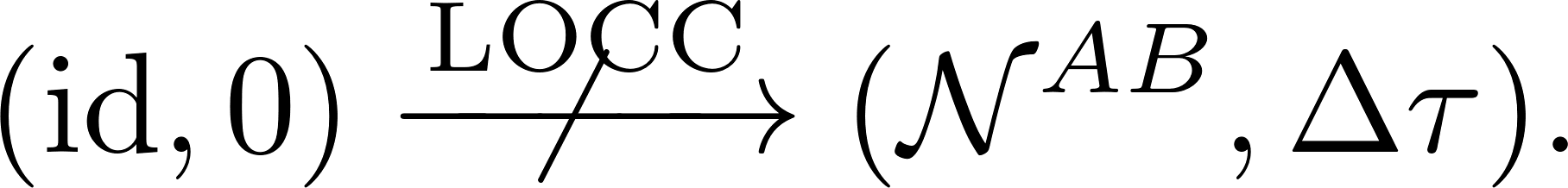 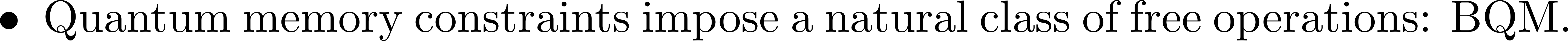 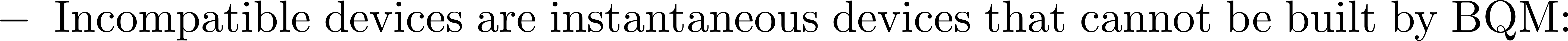 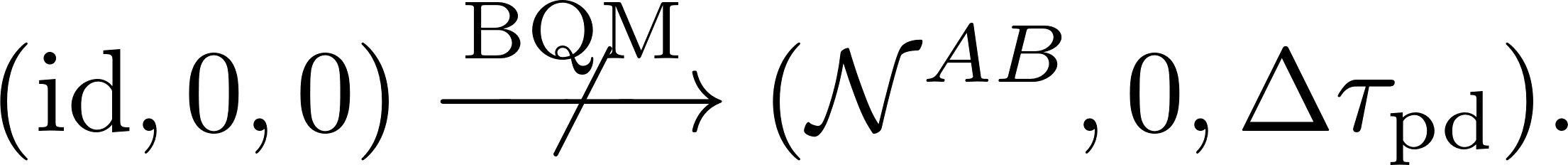